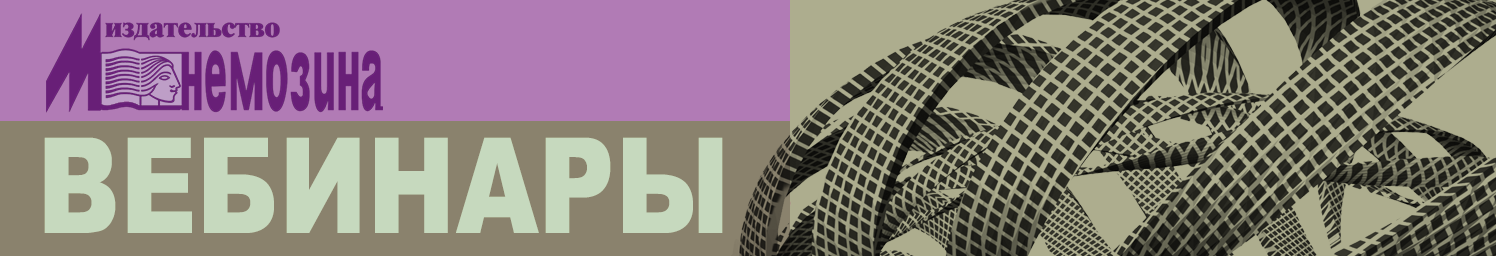 Объём фигур в пространстве
ВЕДУЩИЙ: Смирнов Владимир Алексеевич, профессор, доктор физико-математических наук, заведующий кафедрой элементарной математики МПГУ, автор учебников по геометрии для 5—6, 7—9 и 10—11 классов
Учебники издательства «Мнемозина»
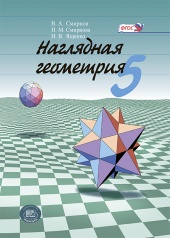 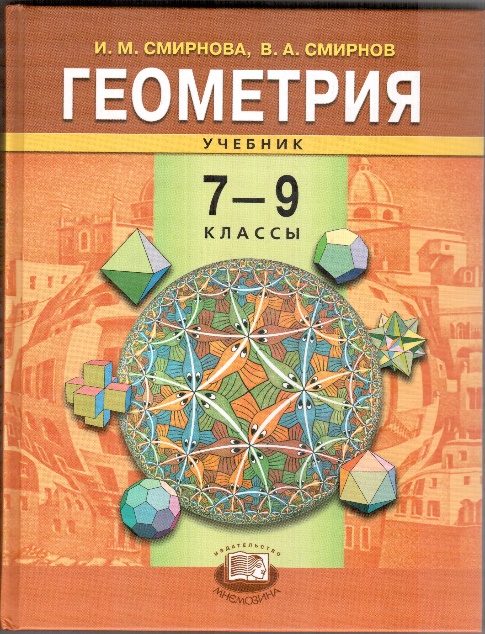 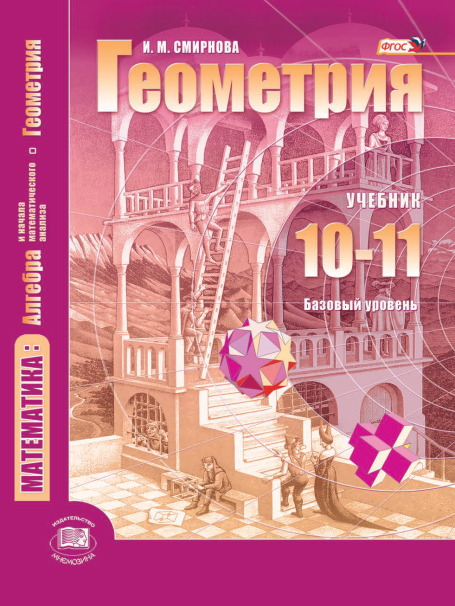 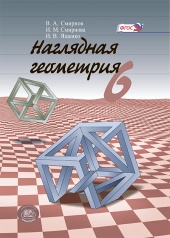 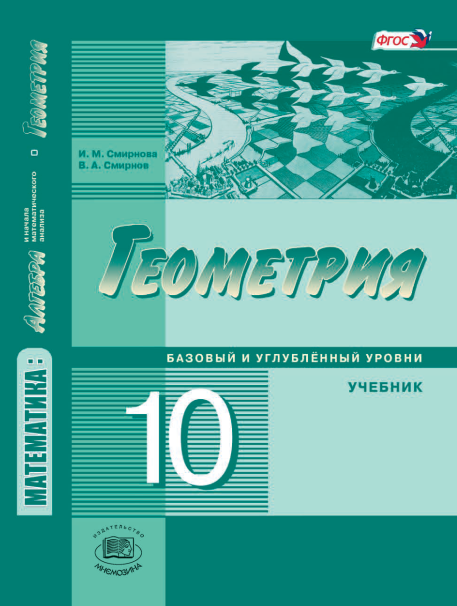 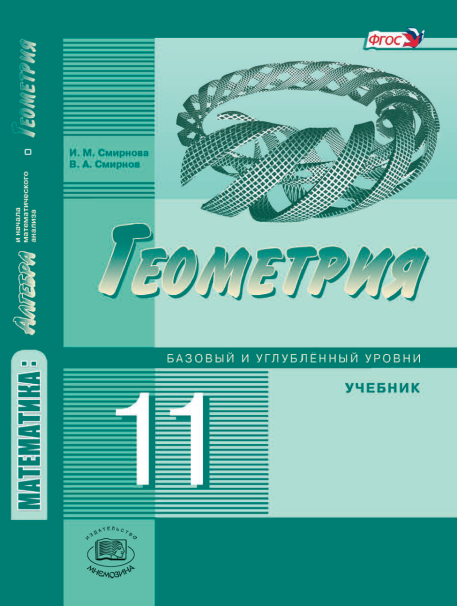 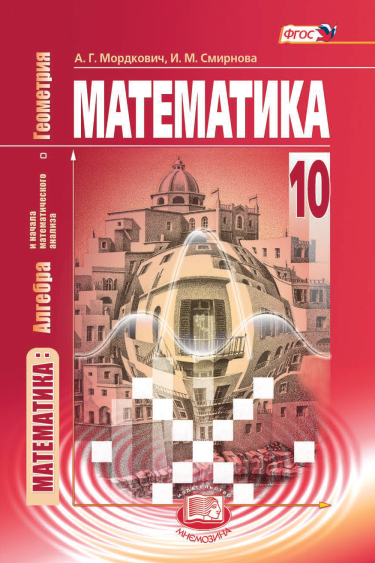 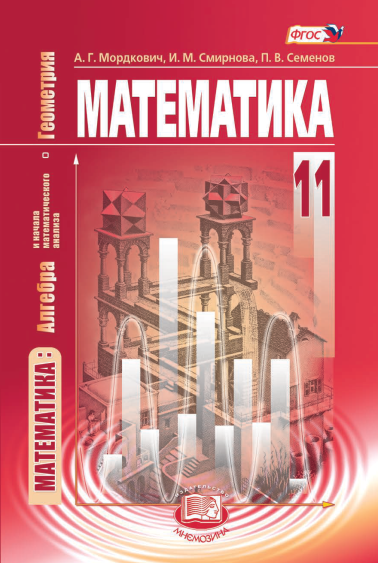 Дидактические материалы
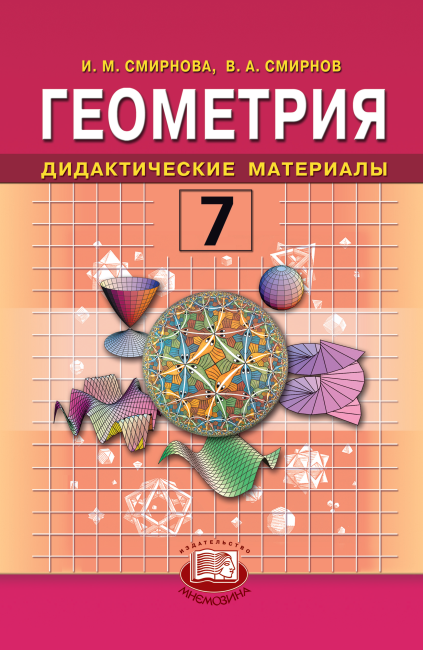 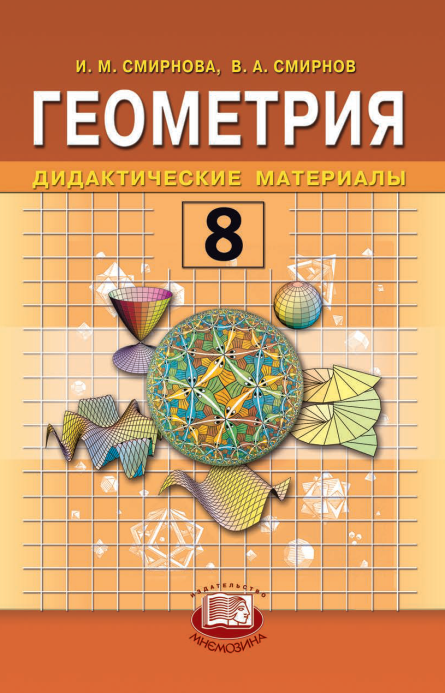 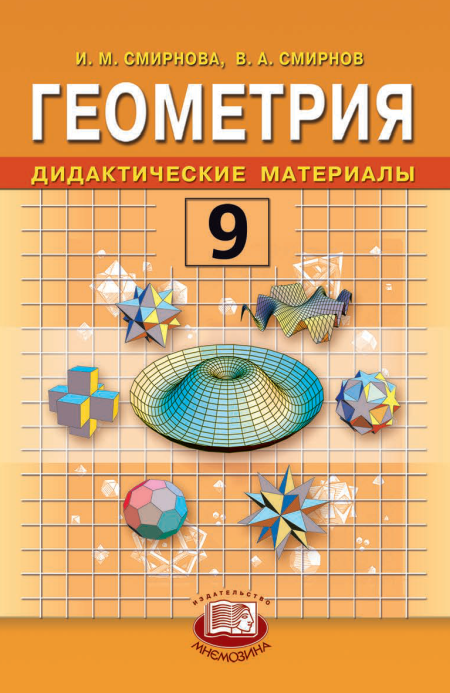 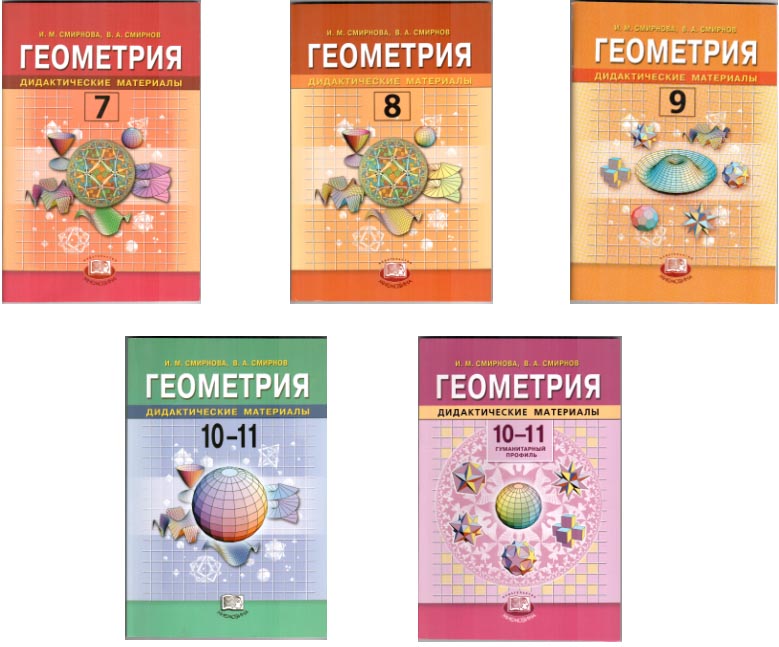 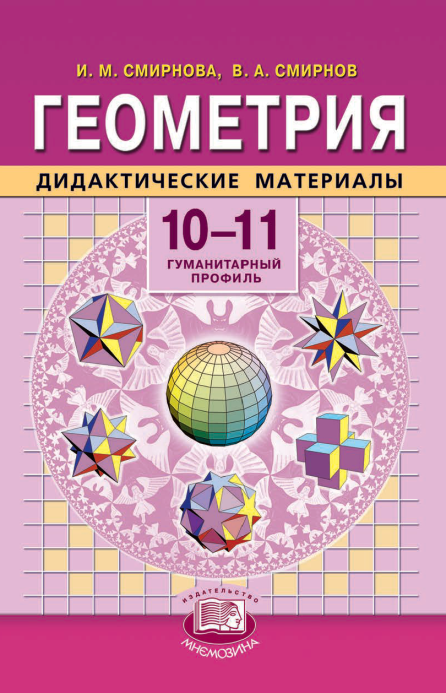 Методические рекомендации
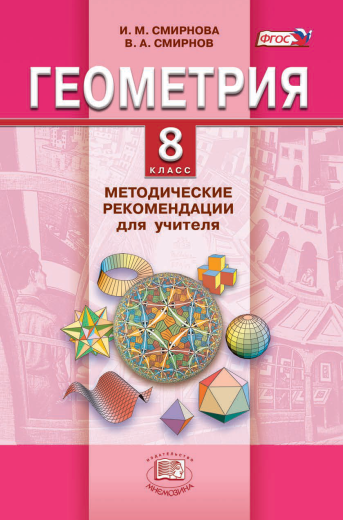 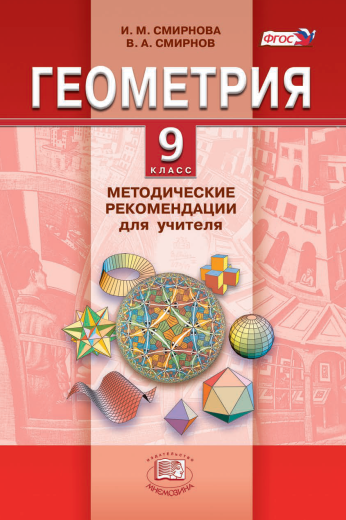 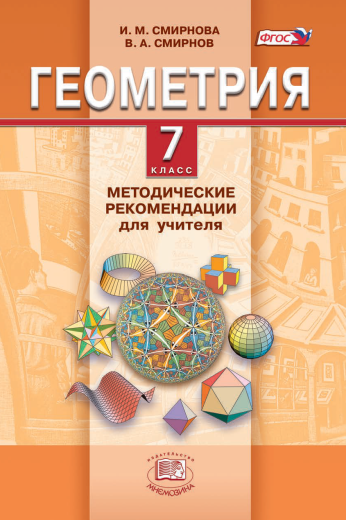 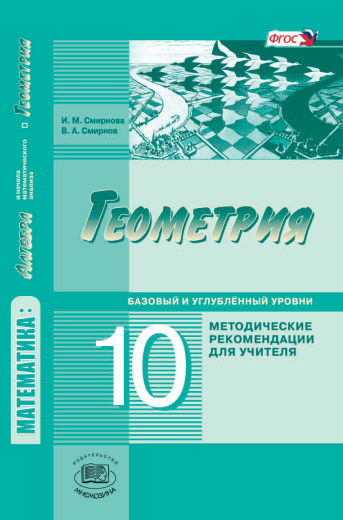 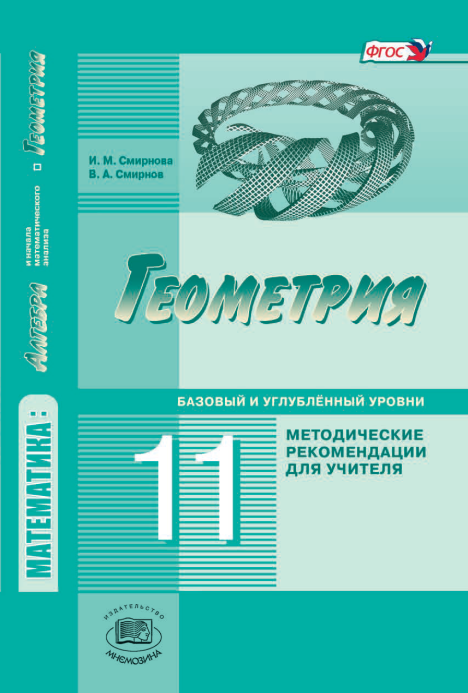 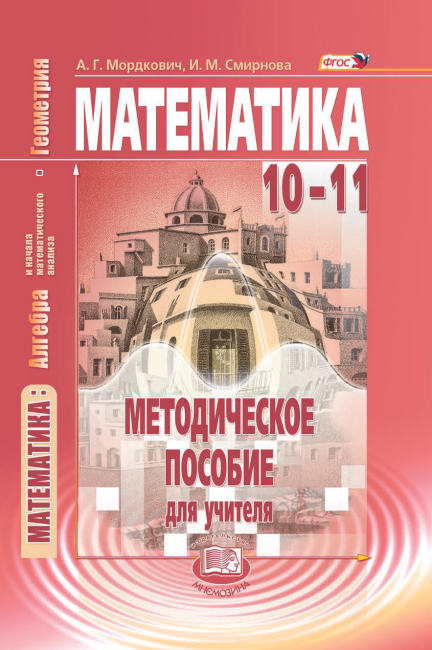 Рабочие тетради для 7–9 и 10–11 классов
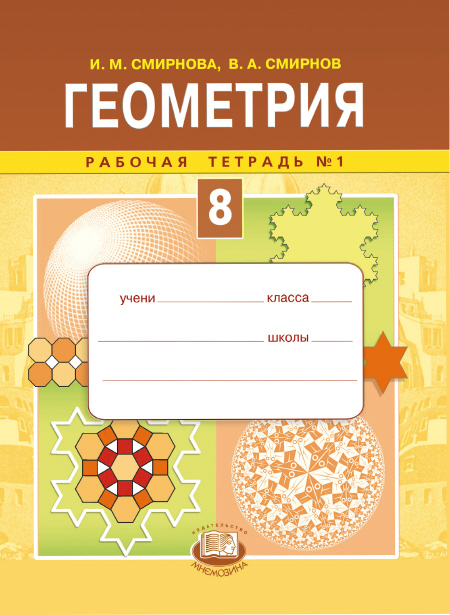 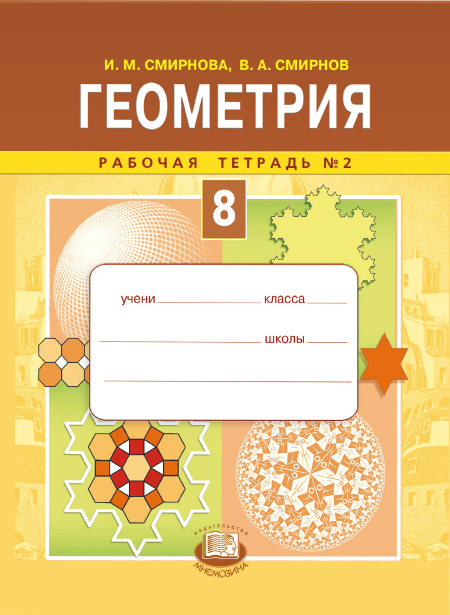 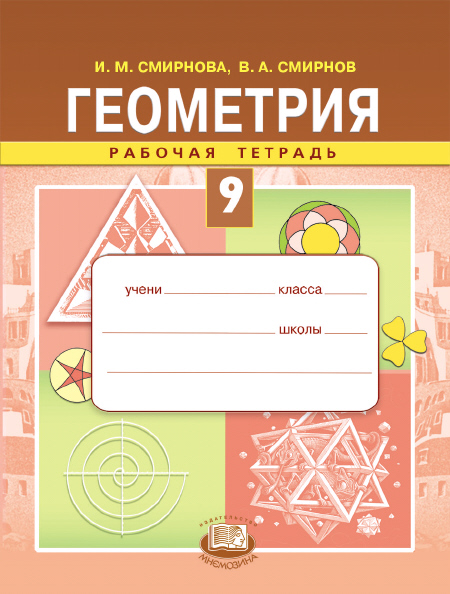 Авторский сайт: vasmirnov.ru
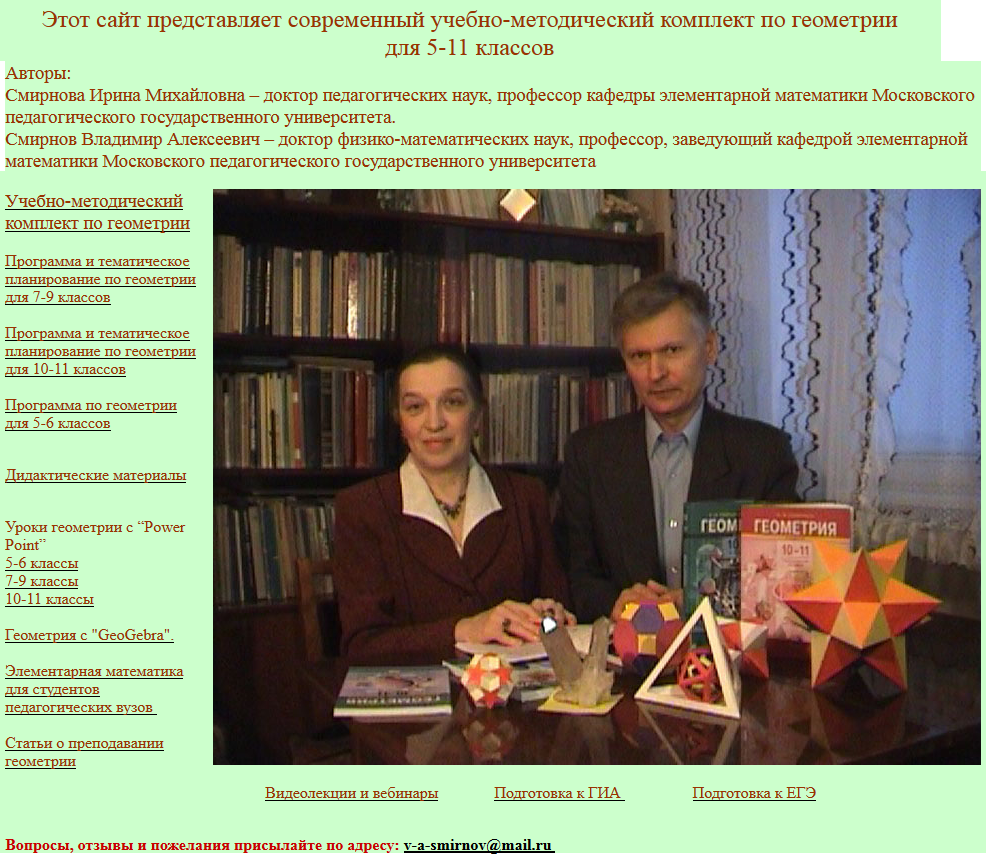 [Speaker Notes: В режиме слайдов ответы появляются после кликанья мышкой]
Не производя вычислений, оцените, во сколько раз объём единичного тетраэдра меньше объёма единичного куба.
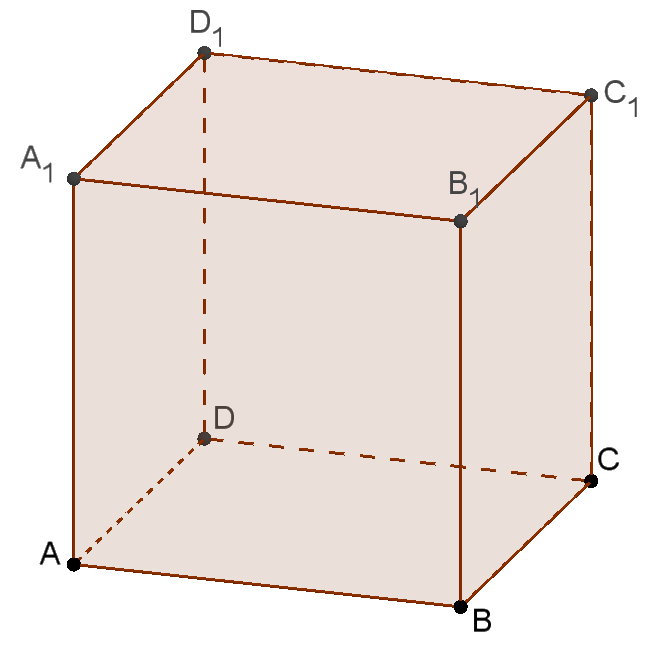 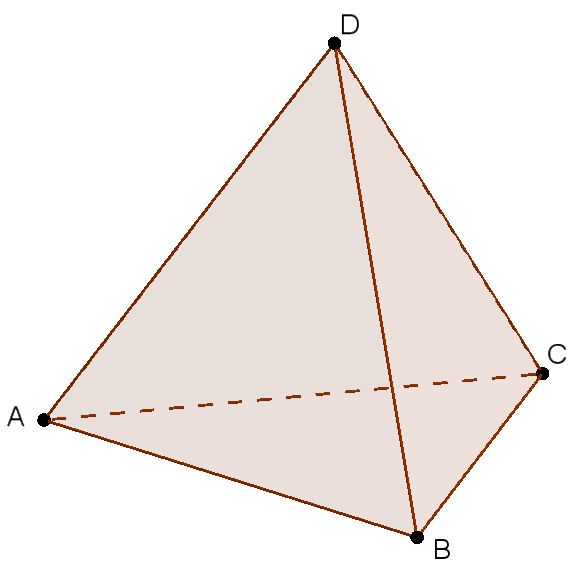 [Speaker Notes: В режиме слайдов ответы и решения появляются после кликанья мышкой]
В фужер конусообразной формы налита вода. Половину всего количества воды перелили в стакан цилиндрической формы с радиусом основания, равным радиусу основания конуса. Укажите, какую высоту будет занимать оставшееся количество воды в фужере.
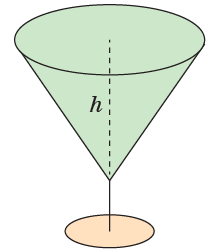 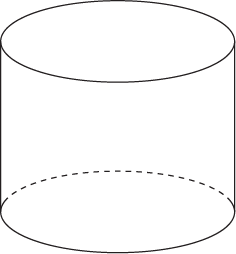 [Speaker Notes: В режиме слайдов ответ появляется после кликанья мышкой]
Апельсин имеет форму шара. Толщина его кожуры составляет одну пятую часть радиуса. Какую часть объёма апельсина составляет его кожура?
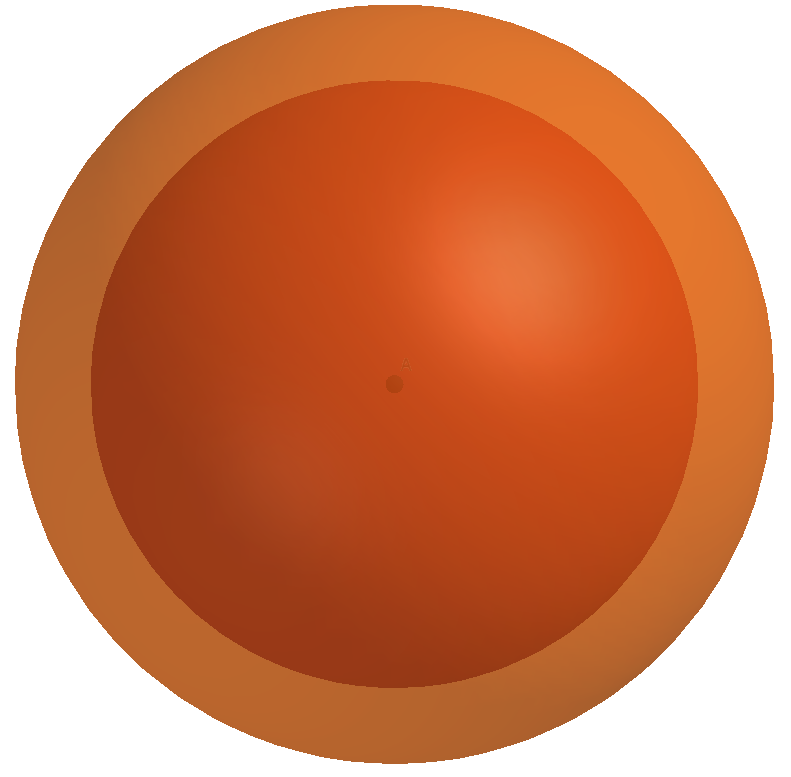 Объём прямоугольного параллелепипедав учебнике Л.С. Атанасяна и др.
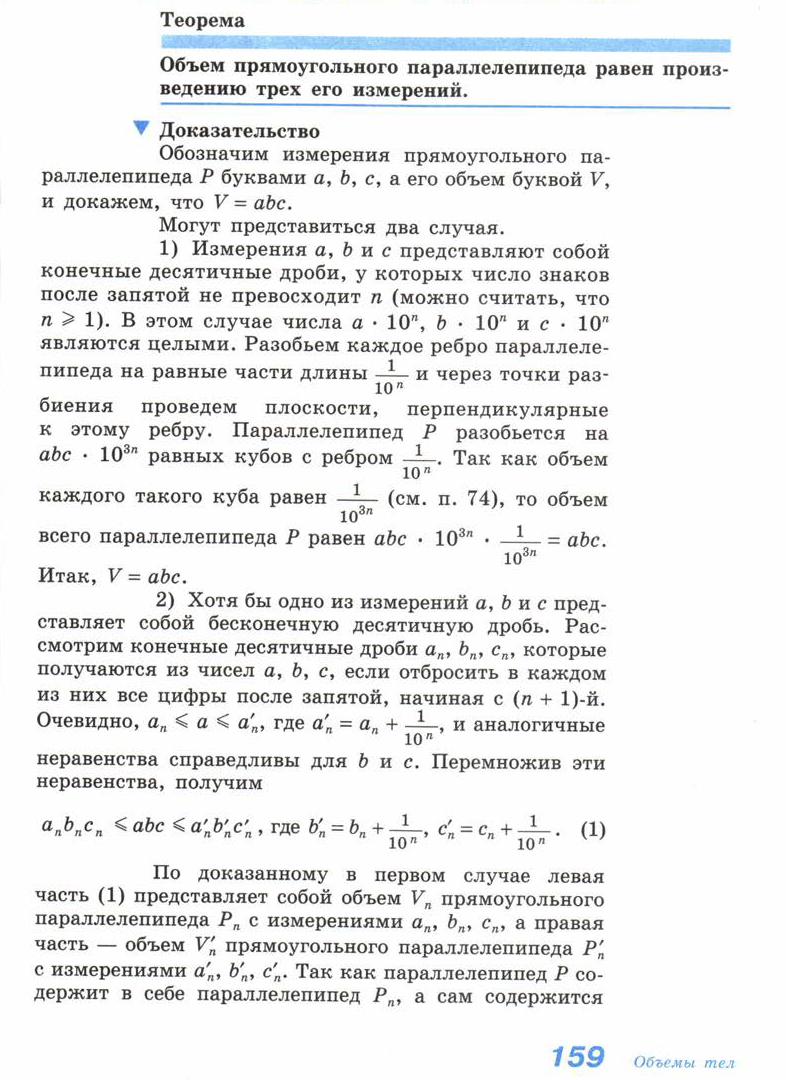 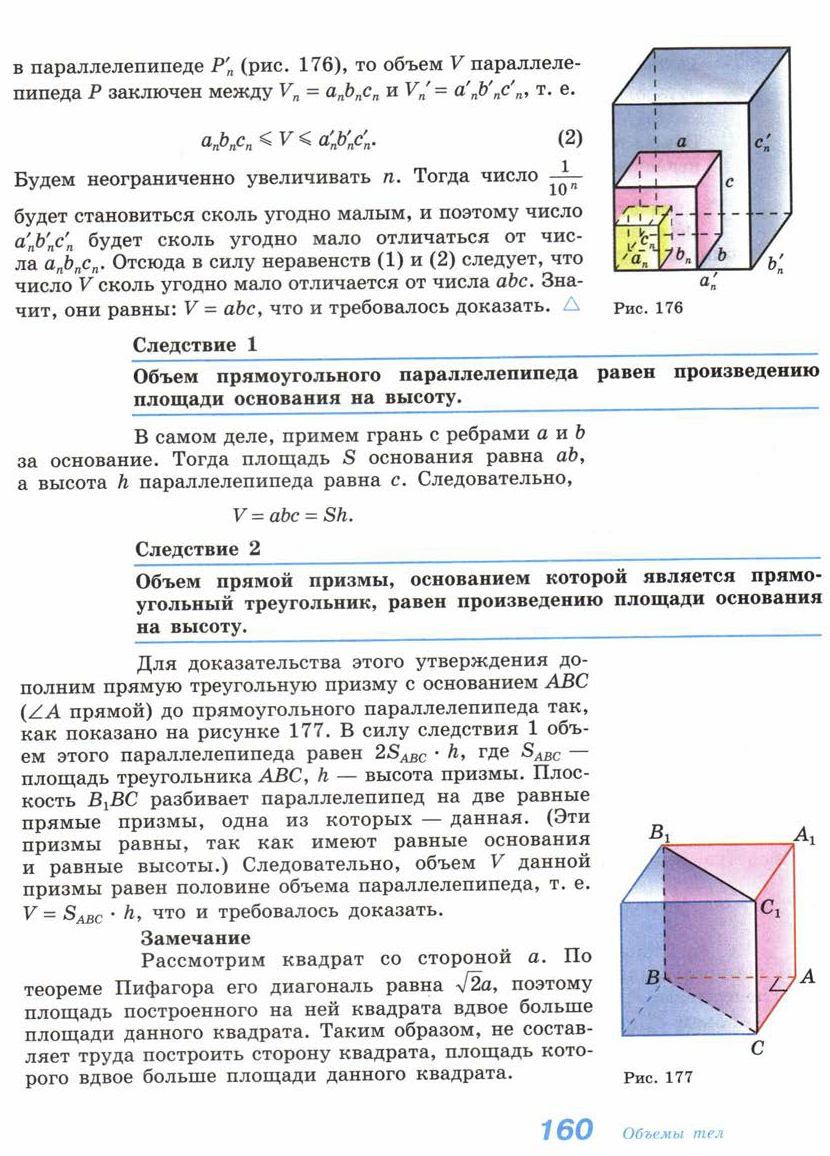 [Speaker Notes: В режиме слайдов ответы и решения появляются после кликанья мышкой]
Объём цилиндрав учебнике Л.С. Атанасяна и др.
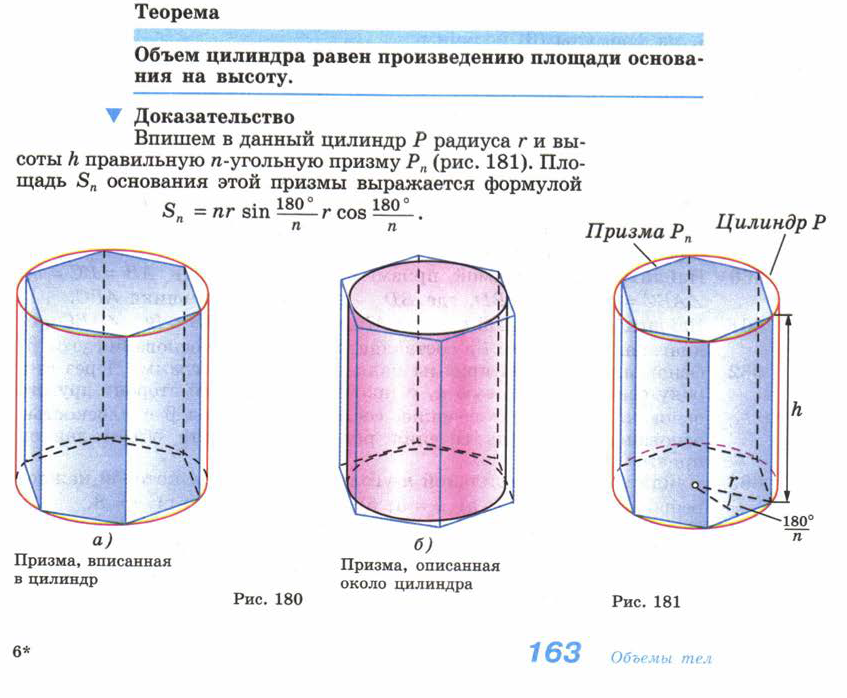 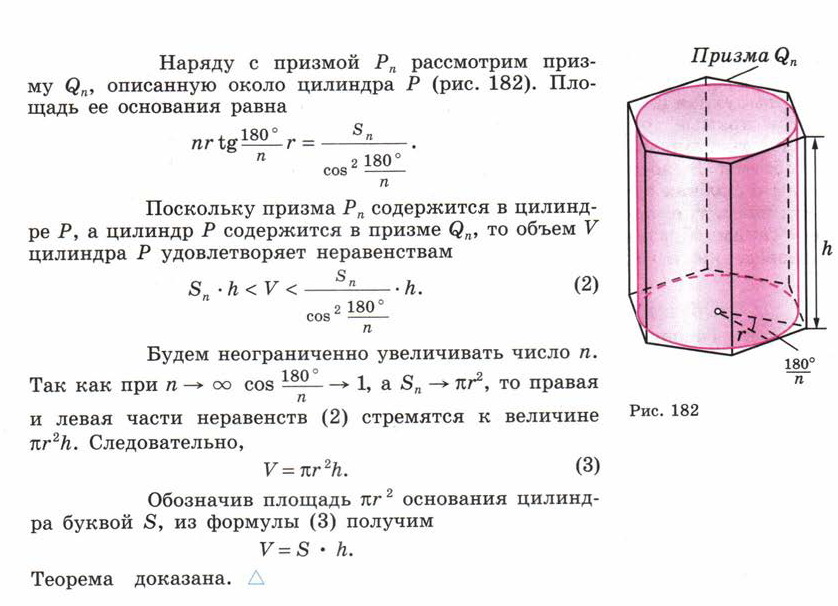 [Speaker Notes: В режиме слайдов ответы и решения появляются после кликанья мышкой]
Объём наклонной призмыв учебнике Л.С. Атанасяна и др.
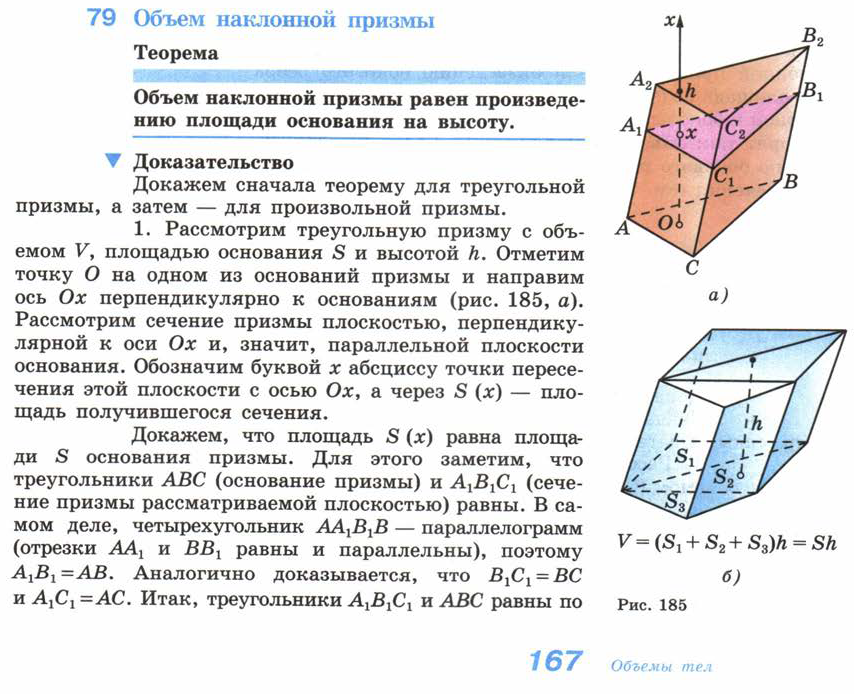 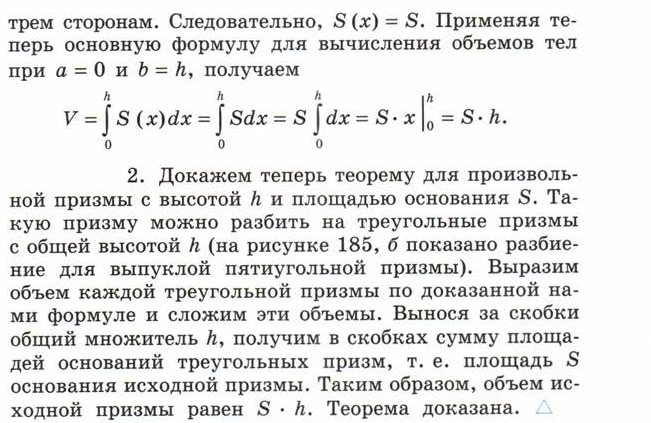 [Speaker Notes: В режиме слайдов ответы и решения появляются после кликанья мышкой]
Объём пирамидыв учебнике Л.С. Атанасяна и др.
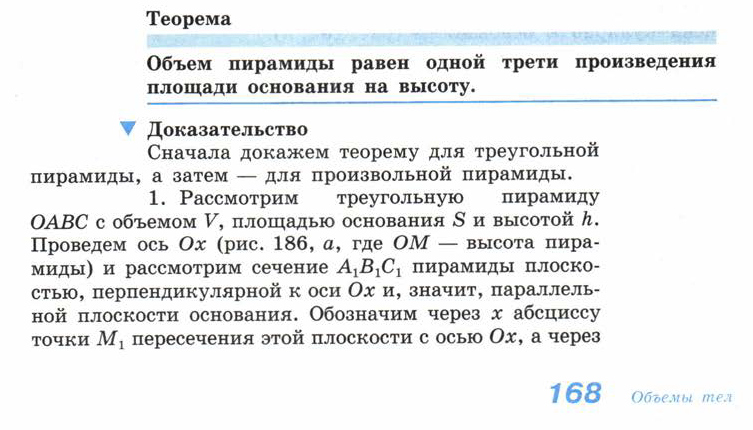 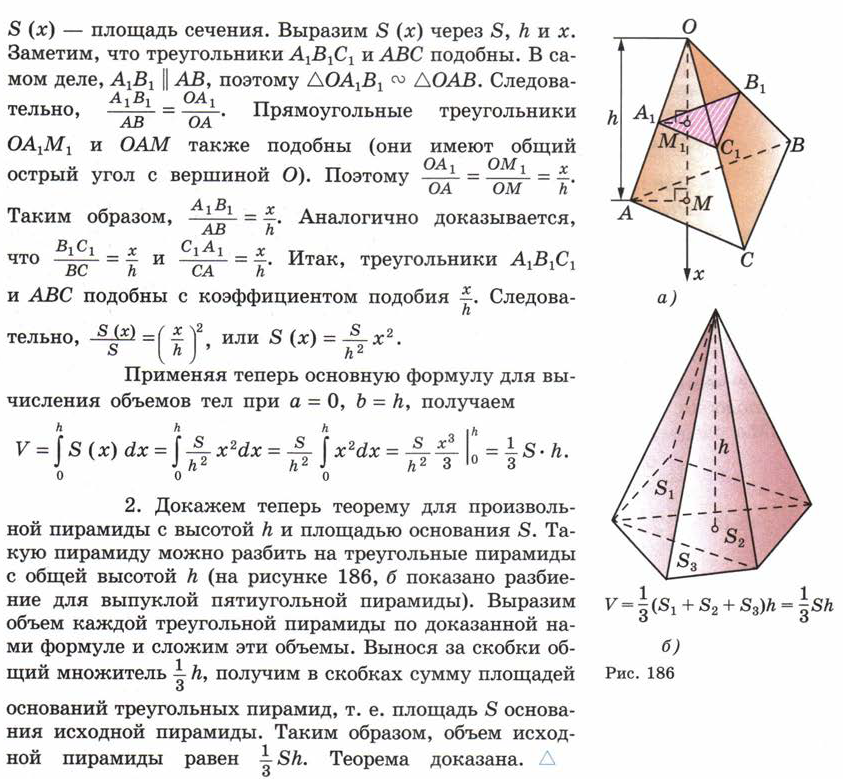 [Speaker Notes: В режиме слайдов ответы и решения появляются после кликанья мышкой]
Объём конусав учебнике Л.С. Атанасяна и др.
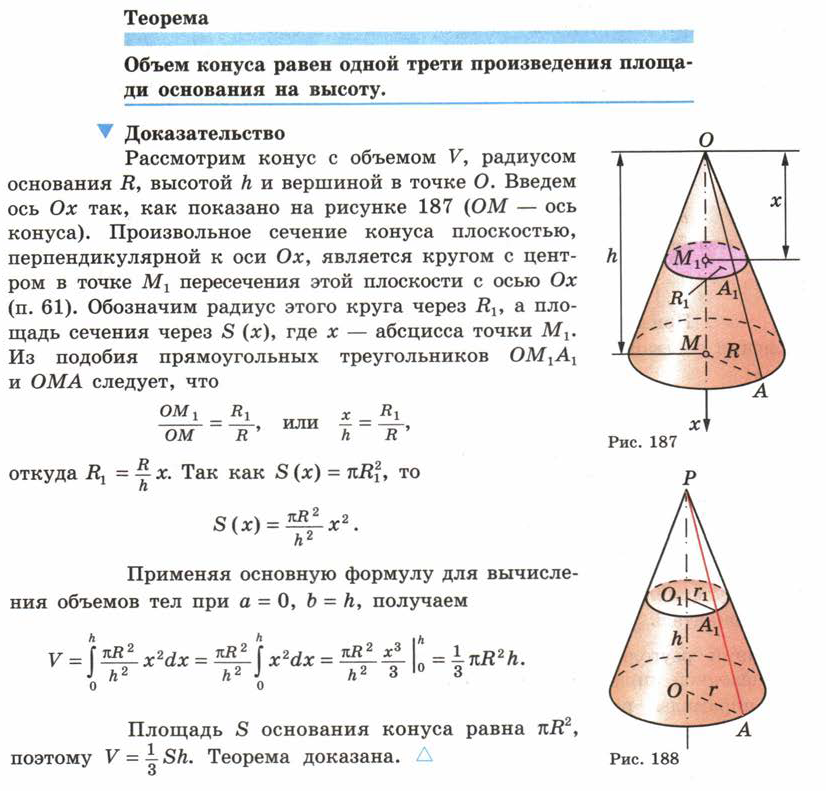 [Speaker Notes: В режиме слайдов ответы и решения появляются после кликанья мышкой]
Объём шарав учебнике Л.С. Атанасяна и др.
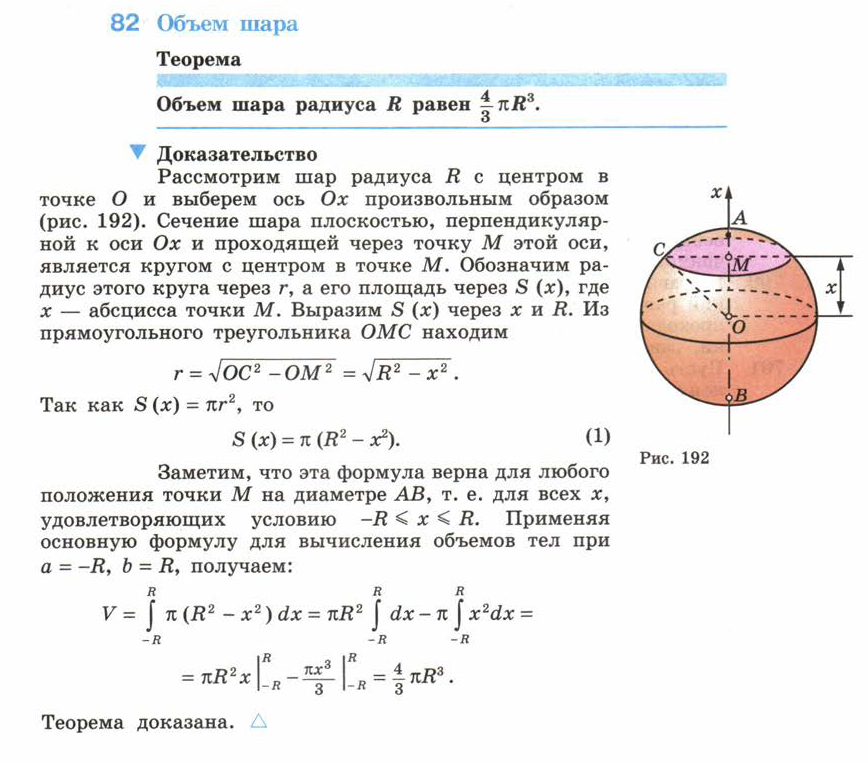 [Speaker Notes: В режиме слайдов ответы и решения появляются после кликанья мышкой]
ОБЪЕМ ФИГУР В ПРОСТРАНСТВЕ
Объем – величина, аналогичная площади и сопоставляющая фигурам в пространстве неотрицательные действительные числа.
Для объемов пространственных фигур справедливы свойства, аналогичные свойствам площадей плоских фигур.
	1. Объем фигуры в пространстве является неотрицательным числом.
	2. Равные фигуры имеют равные объемы.
	3. Если фигура Ф составлена из двух неперекрывающихся фигур Ф1 и Ф2, то объем фигуры Ф равен сумме объемов фигур Ф1 и Ф2, т. е. V(Ф)=V(Ф1)+V(Ф2).
	 4. Объем прямоугольного параллелепипеда равен произведению трех его измерений, т. е. если ребра прямоугольного параллелепипеда, выходящие из одной вершины, равны a, b и c, то его объем V выражается формулой V = abc.
[Speaker Notes: В режиме слайдов ответы и решения появляются после кликанья мышкой]
Упражнения
1. Чему равен объем пространственного креста, если ребра образующих его кубов равны единице?
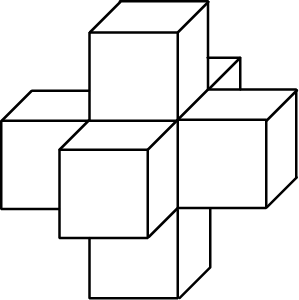 Ответ: 7.
[Speaker Notes: В режиме слайдов ответы и решения появляются после кликанья мышкой]
2. Найдите объем многогранника, изображенного на рисунке, все двугранные углы которого прямые.
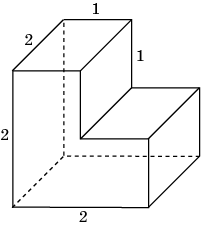 Ответ. 6.
3. Найдите объем многогранника, изображенного на рисунке, все двугранные углы которого прямые.
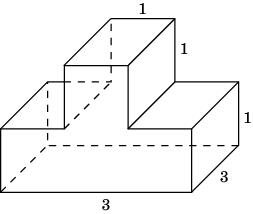 Ответ. 10.
4. Найдите объем многогранника, изображенного на рисунке, все двугранные углы которого прямые.
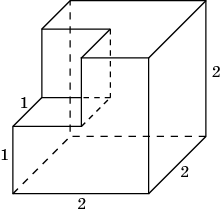 Ответ. 7.
5. Найдите объем многогранника, изображенного на рисунке, все двугранные углы которого прямые.
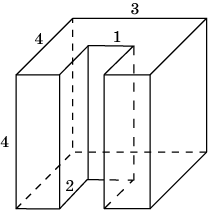 Ответ. 40.
6. Найдите объем многогранника, изображенного на рисунке, все двугранные углы которого прямые.
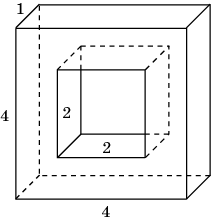 Ответ. 12.
7. Найдите объем детали, изображенной на рисунке (все углы – прямые).
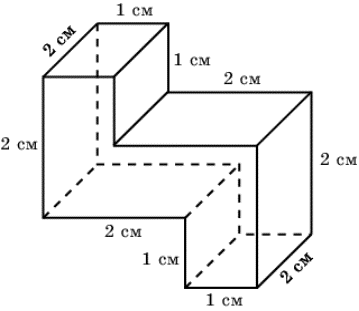 Ответ: 10 см3.
[Speaker Notes: В режиме слайдов ответы и решения появляются после кликанья мышкой]
8. Найдите объем детали, изображенной на рисунке (все углы – прямые).
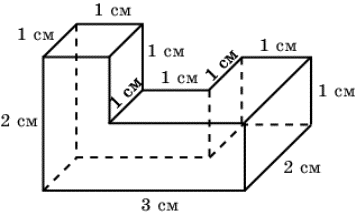 Ответ: 5 см3.
[Speaker Notes: В режиме слайдов ответы и решения появляются после кликанья мышкой]
9. Найдите объем детали, изображенной на рисунке (все углы – прямые).
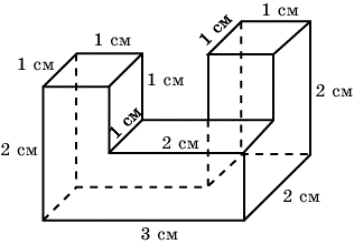 Ответ: 6 см3.
[Speaker Notes: В режиме слайдов ответы и решения появляются после кликанья мышкой]
10. Дан куб с ребром 3 см. В каждой грани проделано сквозное квадратное отверстие со стороной 1 см. Найдите объем оставшейся части.
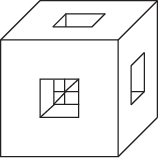 Ответ: 20 см3.
[Speaker Notes: В режиме слайдов ответы и решения появляются после кликанья мышкой]
11. Найдите объем общей части (пересечения) двух единичных кубов, вершина одного из которых расположена в центре другого, как показано на рисунке.
Ответ: 1/8.
[Speaker Notes: В режиме слайдов ответы и решения появляются после кликанья мышкой]
12. Найдите объем фигуры, составленной из двух единичных кубов, две вершины одного из которых расположены в центрах граней другого.
Ответ: 1,75.
[Speaker Notes: В режиме слайдов ответы и решения появляются после кликанья мышкой]
13. Найдите объем призмы ABCA1B1C1, являющейся частью прямоугольного параллелепипеда, изображенного на рисунке.
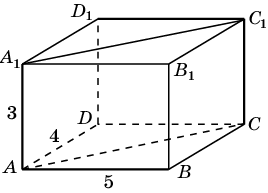 Ответ: 30.
[Speaker Notes: В режиме слайдов ответы и решения появляются после кликанья мышкой]
14. Найдите объем призмы ABOA1B1O1, являющейся частью прямоугольного параллелепипеда, изображенного на рисунке.
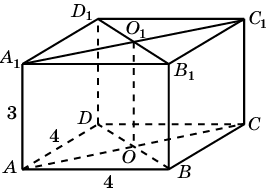 Ответ: 12.
[Speaker Notes: В режиме слайдов ответы и решения появляются после кликанья мышкой]
15. Найдите объем пирамиды SABCD, основанием которой является грань единичного куба, а вершиной – центр этого куба.
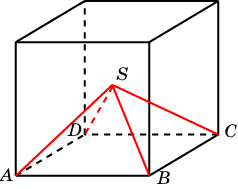 Решение. Куб разбивается на шесть равных пирамид, основаниями которых являются грани единичного куба, а вершиной – центр этого куба. Следовательно, искомый объем равен 1/6.
[Speaker Notes: В режиме слайдов ответы и решения появляются после кликанья мышкой]
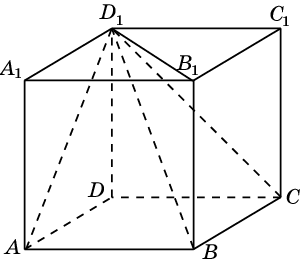 Решение. Куб разбивается на три равные пирамиды D1ABCD, D1ABB1A1, D1BCC1B1, объем каждой из которых равен 1/3.
16. Найдите объем пирамиды D1ABCD, основанием которой является грань единичного куба.
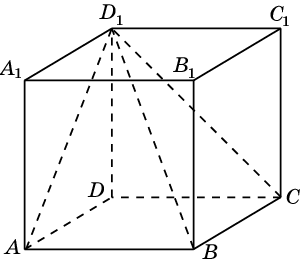 [Speaker Notes: В режиме слайдов ответы и решения появляются после кликанья мышкой]
17. Найдите объем пирамиды D1ABD, вершинами которой являются вершины единичного куба.
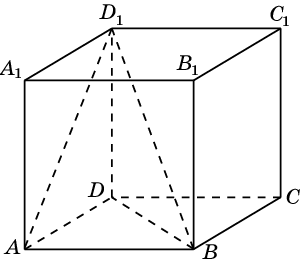 Решение. Объем этой пирамиды равен половине объема пирамиды D1ABCD из предыдущей задачи, следовательно, он равен 1/6.
[Speaker Notes: В режиме слайдов ответы и решения появляются после кликанья мышкой]
18*. Найдите параллелепипед наибольшего объёма, сумма всех рёбер которого равна 12.
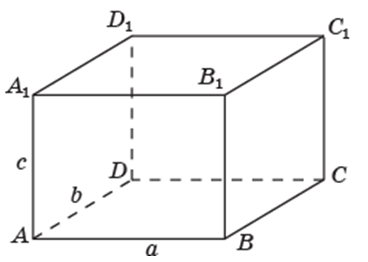 [Speaker Notes: В режиме слайдов ответы и решения появляются после кликанья мышкой]
19*. Найдите параллелепипед наибольшего объёма, площадь поверхности которого равна 6.
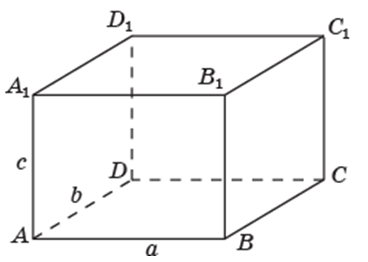 [Speaker Notes: В режиме слайдов ответы и решения появляются после кликанья мышкой]
Б. Кавальери
Бонавентуре Кавальери (1598 – 1647) принадлежат труды по тригонометрии, логарифмам, геометрической оптике и т.д., но главным делом его жизни была книга «Геометрия, развитая новым способом при помощи неделимых непрерывного», в которой он предложил способ вычисления площадей плоских фигур и объемов пространственных тел, основанный на сравнении их сечений.
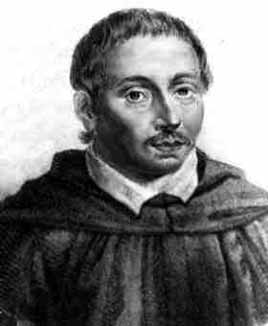 Метод вычисления объемов пространственных тел, предложенный Б. Кавальери, называется принципом Кавальери.
[Speaker Notes: В режиме слайдов ответы и решения появляются после кликанья мышкой]
Принцип Кавальери
Если при пересечении двух фигур Ф1 и Ф2 в пространстве плоскостями, параллельными одной и той же плоскости, в сечениях получаются фигуры F1 и F2 одинаковой площади, то объемы исходных пространственных фигур равны.
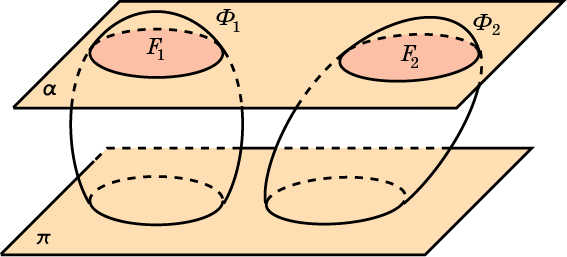 Для обоснования этого принципа предположим, что тела Ф1 и Ф2 являются материальными, единичной плотности. Тогда численные значения объёмов этих тел равны численным значениям их масс. Представим эти тела состав­ленными из тонких слоёв одинаковой толщины, которые получаются при пересече­нии тел Ф1 и Ф2 плоскостями, параллельными некоторой заданной плоскости. Так как соответствующие слои имеют одинаковую площадь и толщину, то их массы равны. Поскольку массы тел равны сумме масс составляющих их слоёв, то равны массы и самих тел. Следовательно, равны и их объёмы.
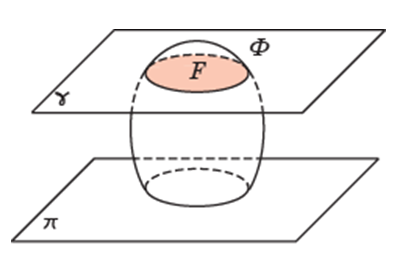 [Speaker Notes: В режиме слайдов ответы и решения появляются после кликанья мышкой]
Обобщенный цилиндр
Для нахождения объемов фигур удобно объединить некоторые фигуры в один класс. С этой целью дадим определение обобщенного цилиндра. 
	Пусть α и π - две параллельные плоскости, l - пересекающая эти плоскости прямая; F – фигура на одной из этих плоскостей, F’ – ее параллельная проекция на другую плоскость в направлении прямой l. Отрезки, соединяющие точки фигуры F с их проекциями, образуют фигуру в пространстве, которую мы будем называть обобщенным цилиндром. Фигуры F и F’ называются основаниями обобщенного цилиндра. Расстояние между плоскостями оснований называют высотой обобщенного цилиндра.
В случае, если в определении обобщенного цилиндра вместо параллельной проекции берется ортогональная, т. е. прямая l перпендикулярна плоскостям α и π, то обобщенный цилиндр называется прямым. В противном случае цилиндр называется наклонным.
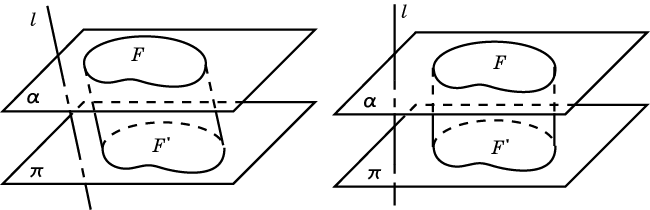 [Speaker Notes: В режиме слайдов ответы и решения появляются после кликанья мышкой]
Частным случаем обобщенного цилиндра являются призма и цилиндр.
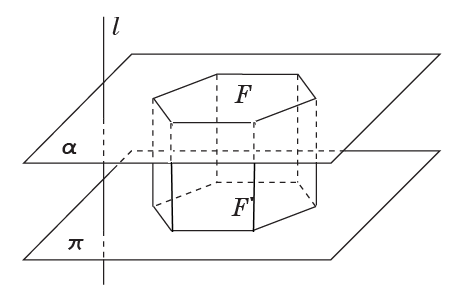 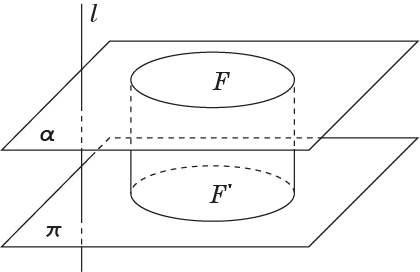 [Speaker Notes: В режиме слайдов ответы и решения появляются после кликанья мышкой]
Объем обобщенного цилиндра
Теорема. Объем обобщенного цилиндра равен произведению площади его основания на высоту.
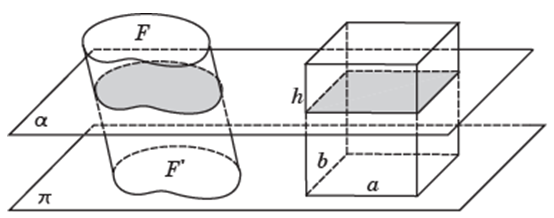 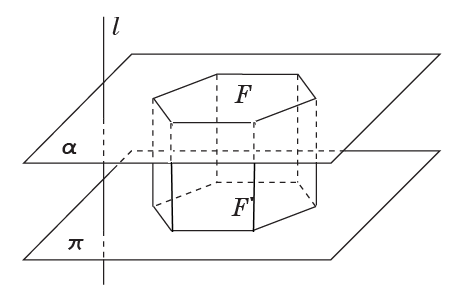 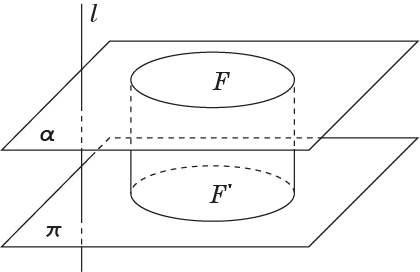 Упражнения
1. Через среднюю линию основания треугольной призмы проведена плоскость, параллельная боковому ребру. В каком отношении эта плоскость делит объем призмы?
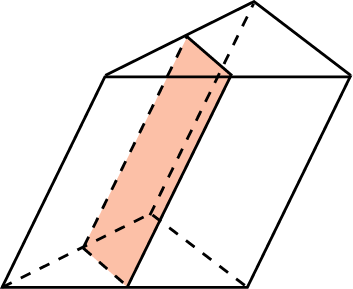 Ответ: 1:3.
Решение. Пусть площадь грани BCC1B1 равна Q. Расстояние от этой грани до прямой AA1 равно d. Достроим призму до параллелепипеда A…D1. Его объем равен Qd. Объем призмы составляет половину объема параллелепипеда, т.е. искомый 
объем равен
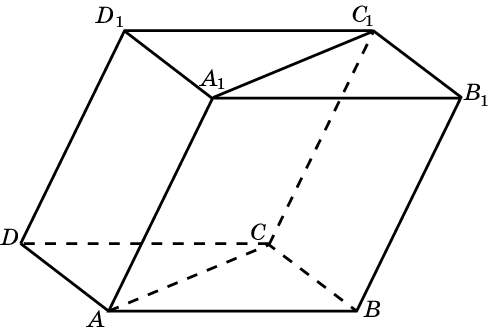 Ответ:
2. В наклонной треугольной призме площадь одной из боковых граней равна Q, а расстояние от нее до противоположного ребра равно d. Найдите объем призмы.
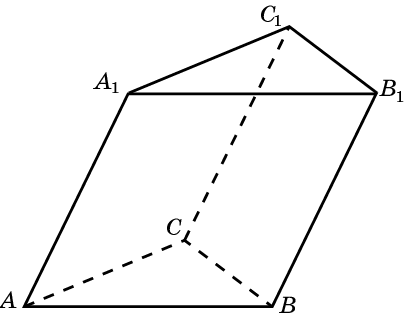 3. Правильную треугольную призму повернули вокруг прямой, проходящей через центры её оснований, на угол 60о. Найдите объём общей части исходной призмы и повёрнутой, если объём исходной призмы равен 1.
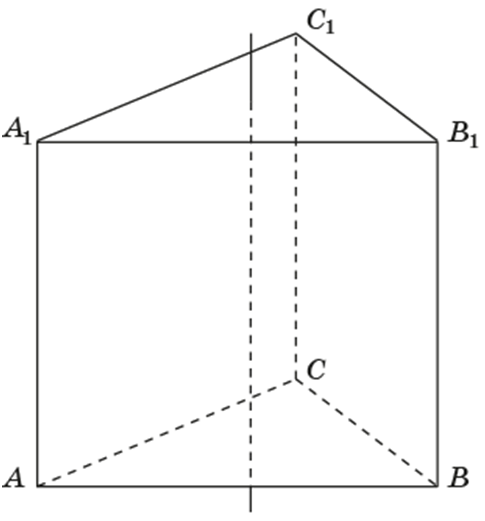 [Speaker Notes: В режиме слайдов ответ появляется после кликанья мышкой]
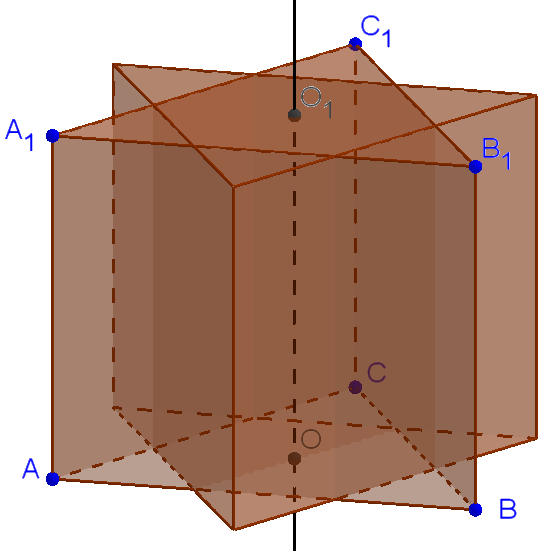 [Speaker Notes: В режиме слайдов ответ появляется после кликанья мышкой]
4. Единичный куб повернули вокруг прямой, проходящей через центры его противолежащих граней, на угол 45о. Найдите объём общей части исходного куба и повёрнутого.
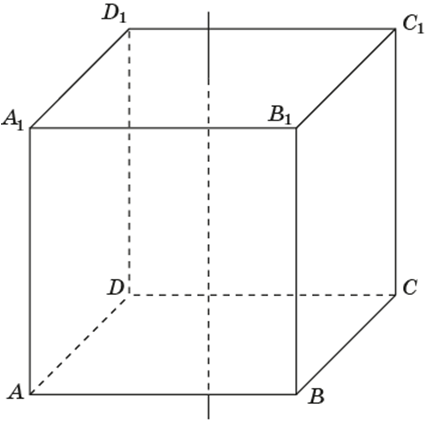 [Speaker Notes: В режиме слайдов ответ появляется после кликанья мышкой]
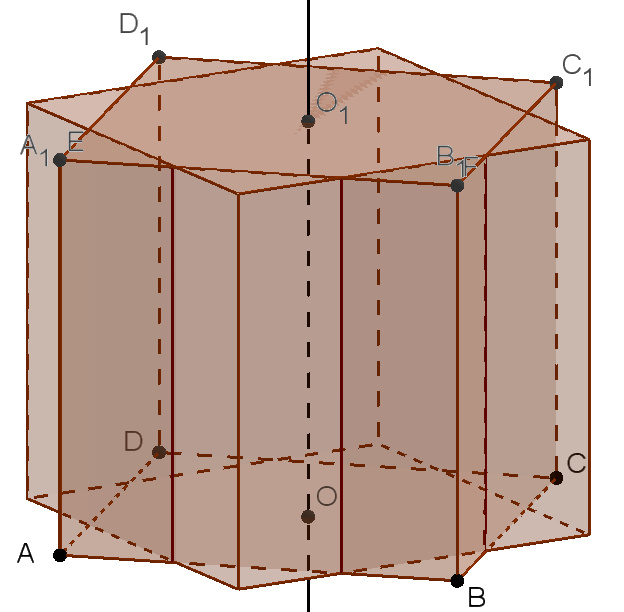 [Speaker Notes: В режиме слайдов ответ появляется после кликанья мышкой]
5. Правильную шестиугольную призму, все рёбра которой равны 1, повернули вокруг прямой, проходящей через центры противолежащих боковых граней, на угол 90о. Какой многогранник является общей частью исходной призмы и повёрнутой? Найдите его объём.
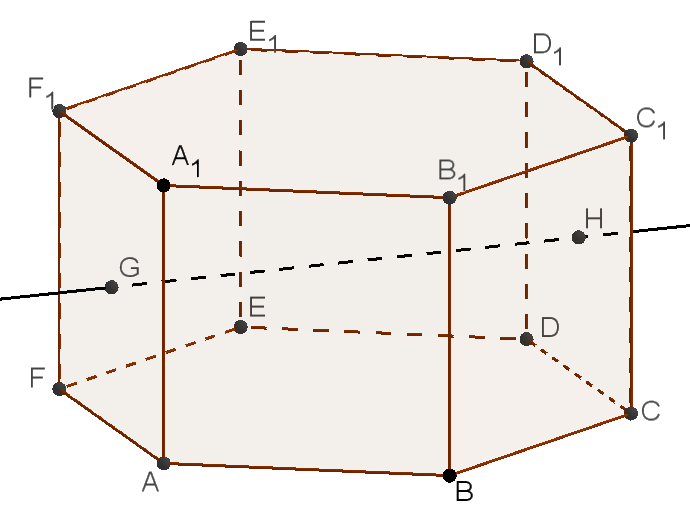 [Speaker Notes: В режиме слайдов ответ появляется после кликанья мышкой]
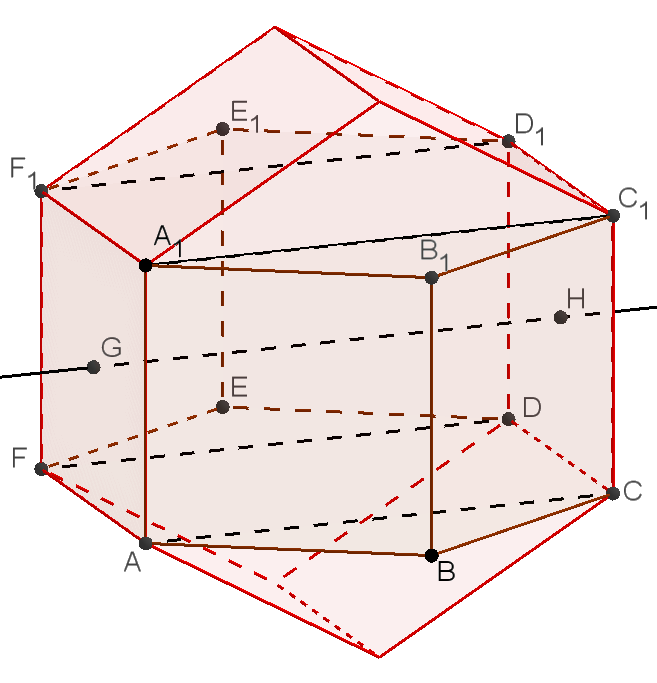 [Speaker Notes: В режиме слайдов ответ появляется после кликанья мышкой]
6. Одна кружка вдвое выше другой, зато другая в полтора раза шире. Какая кружка вместительнее?
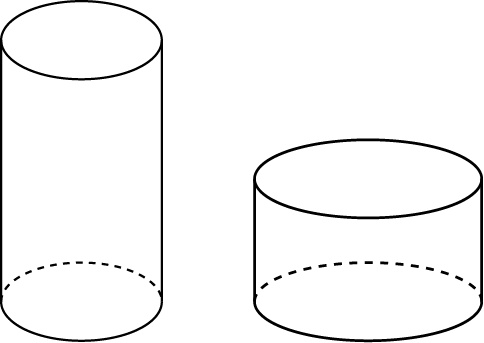 Ответ: Та, которая шире.
[Speaker Notes: В режиме слайдов ответы и решения появляются после кликанья мышкой]
7. Найдите объем тела вращения многоугольника ABCDEF, изображенного на рисунке и составленного из трех единичных квадратов, вокруг прямой AF.
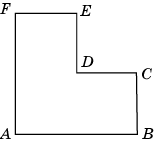 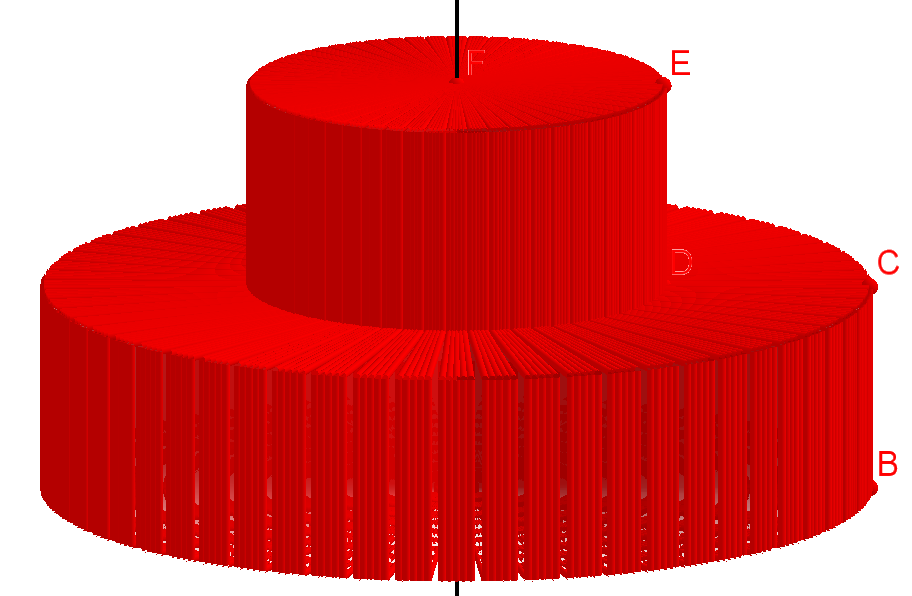 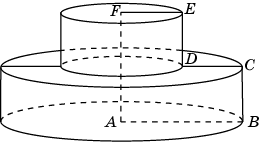 [Speaker Notes: В режиме слайдов ответы и решения появляются после кликанья мышкой]
8. Найдите объем тела вращения многоугольника ABCDEFGH, изображенного на рисунке и составленного из четырех единичных квадратов, вокруг прямой c, проходящей через середины сторон AB и EF.
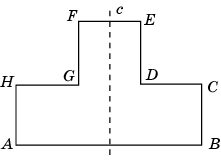 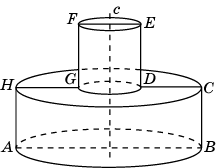 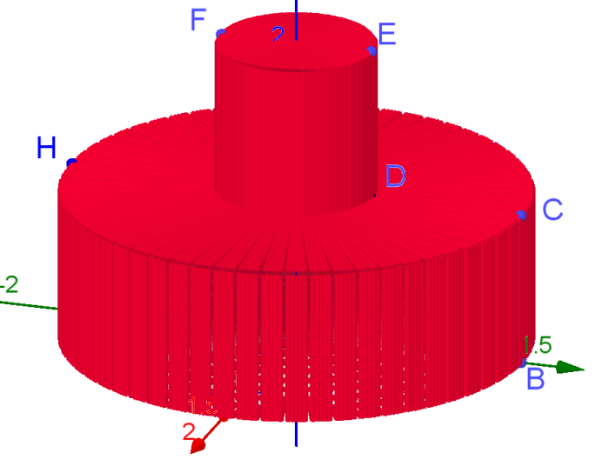 9. Найдите объем тела вращения многоугольника ABCDEFGH, изображенного на рисунке и составленного из пяти единичных квадратов, вокруг прямой c, проходящей через середины сторон AB и EF.
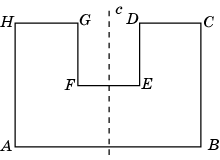 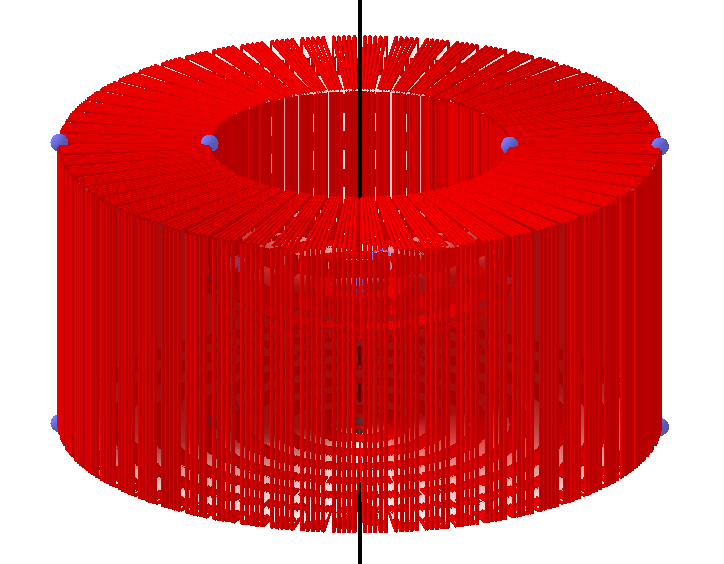 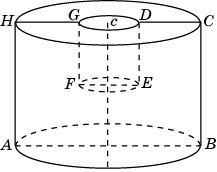 10. Найдите объем тела вращения единичного куба ABCDA1B1C1D1 вокруг прямой OO1.
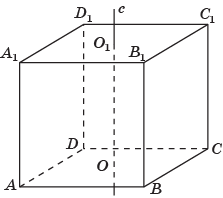 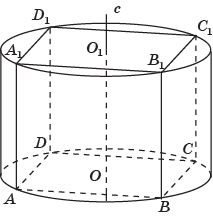 11. Найдите объем тела вращения единичного куба ABCDA1B1C1D1 вокруг прямой AA1.
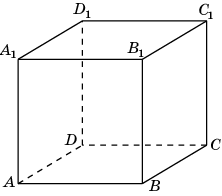 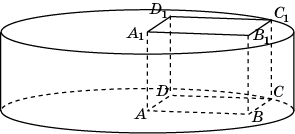 12. Найдите объем тела вращения правильной треугольной призмы ABCA1B1C1, все ребра которой равны 1, вокруг прямой OO1.
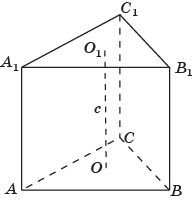 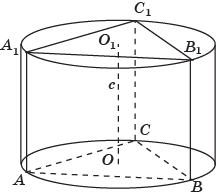 13. Найдите объем тела вращения правильной треугольной призмы ABCA1B1C1, все ребра которой равны 1, вокруг прямой AA1.
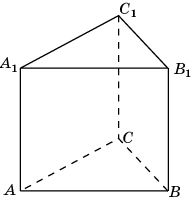 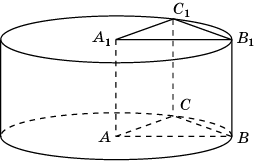 14. Найдите объем тела вращения правильной шестиугольной призмы ABCDEFA1B1C1D1E1F1, все ребра которой равны 1, вокруг прямой OO1.
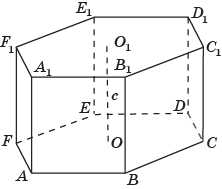 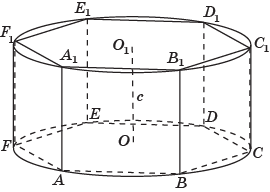 15. Найдите объем тела вращения правильной шестиугольной призмы ABCDEFA1B1C1D1E1F1, все ребра которой равны 1, вокруг прямой AA1.
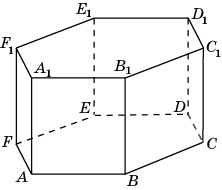 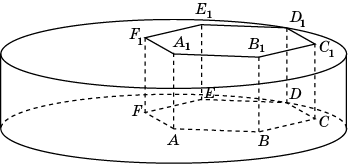 16. Все двугранные углы многогранника, изображенного на рисунке, прямые. Найдите объем тела вращения этого многогранника вокруг прямой AA2.
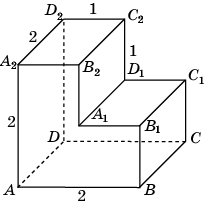 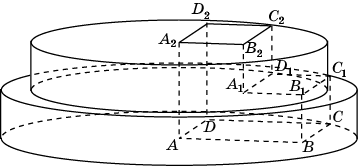 17. Все двугранные углы многогранника, изображенного на рисунке, прямые. Найдите объем тела вращения этого многогранника вокруг прямой A1B2.
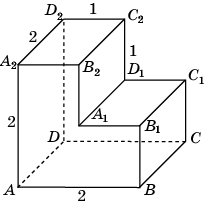 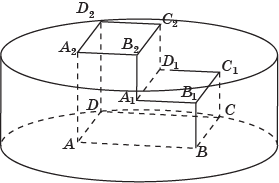 18. Все двугранные углы многогранника, изображенного на рисунке, прямые. Найдите объем тела вращения этого многогранника вокруг прямой AA1.
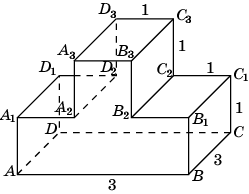 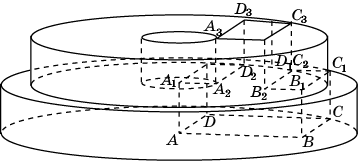 Обобщенный конус
По аналогии с определением обобщенного цилиндра дадим определение обобщенного конуса, позволяющее объединить в один класс пирамиды и круговые конусы. 
	Пусть F - фигура на плоскости π, и S - точка вне этой плоскости. Отрезки, соединяющие точки фигуры F с точкой S, образуют фигуру в пространстве, которую мы будем называть обобщенным конусом. Фигура F называется основанием обобщенного конуса, точка S - вершиной обобщенного конуса. Перпендикуляр, опущенный из вершины конуса на плоскость основания, называется высотой обобщенного конуса.
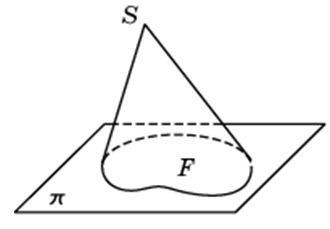 Частным случаем обобщенного конуса является конус и пирамида.
Обобщенный конус
Лемма. Если два обобщенных конуса имеют равные высоты и основания равной площади, то их объемы равны.
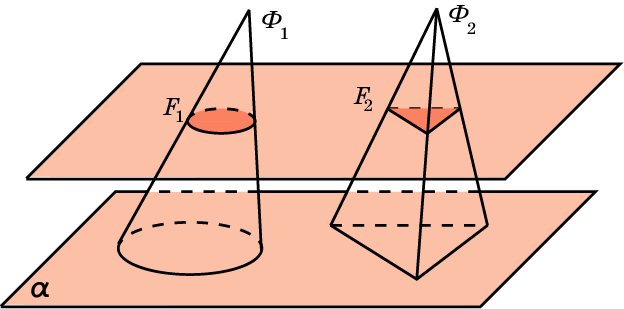 Объём треугольной пирамиды
Теорема. Объем треугольной пирамиды равен одной третьей произведения площади ее основания на высоту.
Доказательство. Пусть A1ABC треугольная пирамида. Достроим ее до призмы ABCA1B1C1. Плоскости, проходящие через точки B, C, A1 и C, B1, A1 разбивают эту призму на три пирамиды A1ABC, A1CBB1 и A1CB1C1 с вершинами в точке A1. Пирамиды A1CBB1 и A1CB1C1 имеют равные основания CBB1 и CB1C1. Кроме этого,  данные пирамиды имеют общую вершину, а их основания лежат в одной плоскости. Значит, эти пирамиды имеют общую высоту. Следовательно, эти пирамиды имеют равные объемы.
Объём обобщённого конуса
Теорема. Объем обобщённого конуса равен одной третьей произведения площади его основания  на высоту.
[Speaker Notes: В режиме слайдов ответы и решения появляются после кликанья мышкой]
Следствие 1. Объем произвольной пирамиды равен одной третьей произведения площади ее основания на высоту.
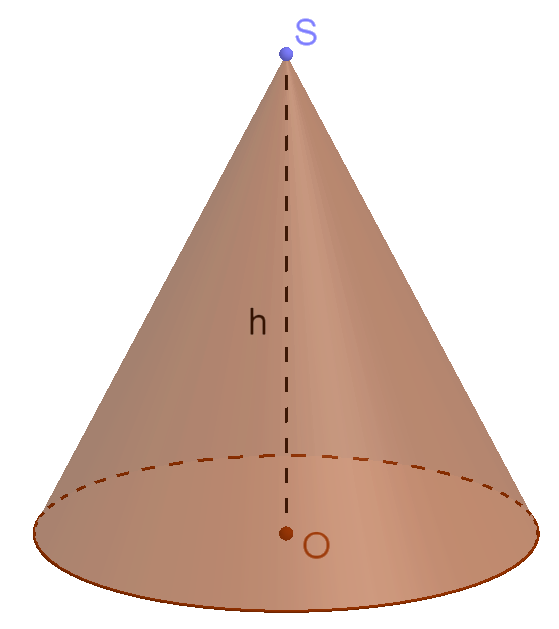 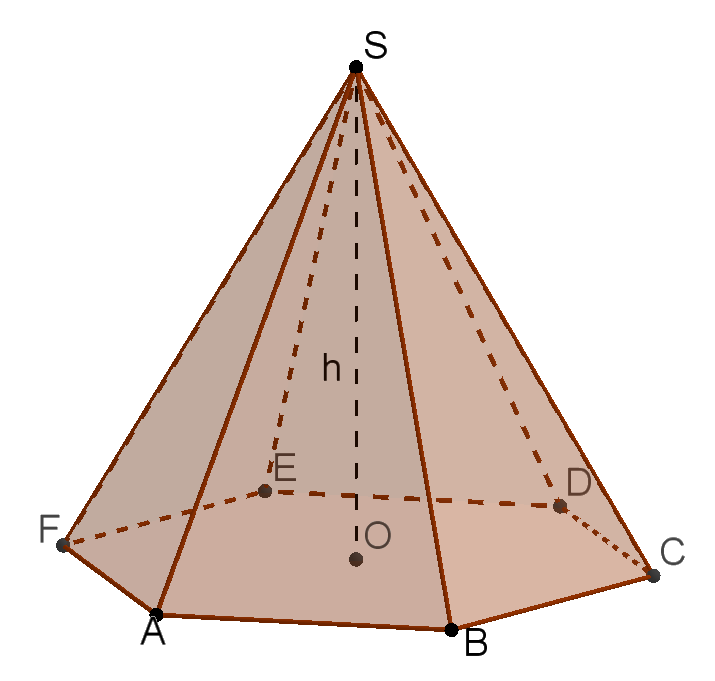 Упражнения
1. Объём треугольной призмы ABCA1B1C1 равен 1. Найдите объём четырёхугольной пирамиды ABCC1B1.
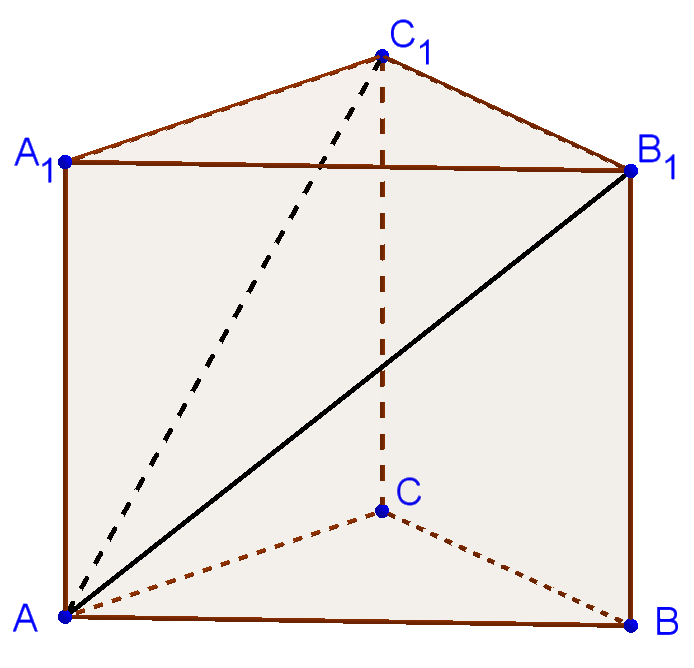 [Speaker Notes: В режиме слайдов ответ появляется после кликанья мышкой]
2. Объём правильной шестиугольной призмы ABCDEFA1B1C1D1E1F1 равен 1. Найдите объём треугольной пирамиды E1ABC.
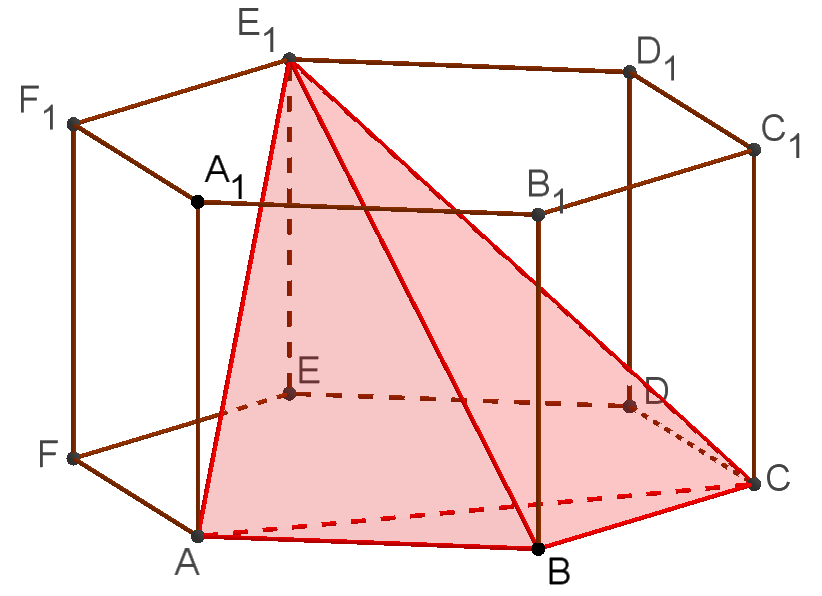 [Speaker Notes: В режиме слайдов ответы и решения появляются после кликанья мышкой]
3. Плоскость параллельна основанию пирамиды и проходит через середину высоты. Какую часть объёма данной пирамиды составляет пирамида, отсечённая этой плоскостью?
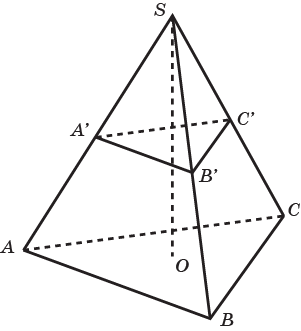 [Speaker Notes: В режиме слайдов ответ появляется после кликанья мышкой]
4. Плоскость пересекает ребра SA, SB, SC треугольной пирамиды SABC в точках A’, B’, C’ соответственно. Найдите объем пирамиды SA’B’C’, если объем исходной пирамиды равен 1 и SA’ : SA  = 1 : 2, SB’ : SB = 2 : 3, SC’ : SC = 3 : 4.
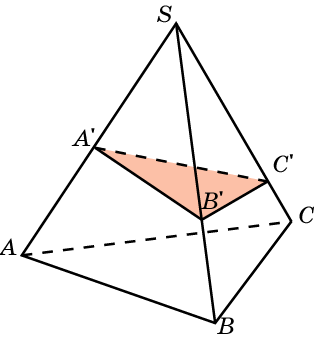 [Speaker Notes: В режиме слайдов ответ появляется после кликанья мышкой]
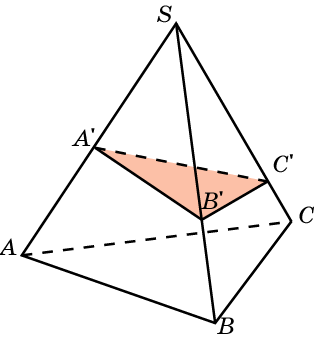 [Speaker Notes: В режиме слайдов ответ появляется после кликанья мышкой]
5. Два противоположных ребра тетраэдра перпендикулярны и равны 3. Расстояние между ними равно 2. Найдите объем тетраэдра.
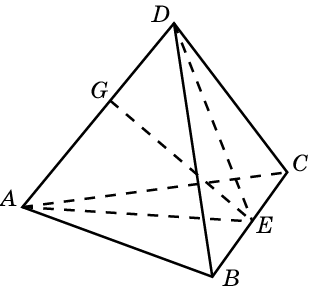 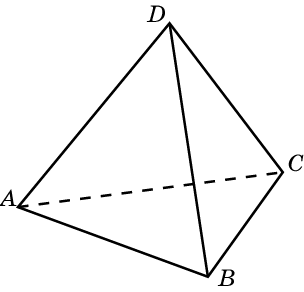 Решение. Пусть AB перпендикулярно CD. Проведем сечение ADE перпендикулярное BC. Площадь треугольника ADE равна 3. Объем тетраэдра равен 3.
[Speaker Notes: В режиме слайдов ответ появляется после кликанья мышкой]
6. На двух скрещивающихся прямых a и b расположены два отрезка соответственно A1A2 и B1B2. Докажите, что объём тетраэдра A1A2B1B2 не зависит от положений этих отрезков на прямых, а зависит только от их длины.
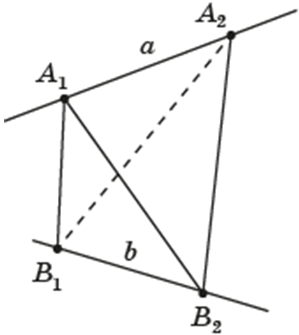 Решение. При перемещении отрезка B1B2 по прямой b площадь треугольника A1B1B2  остаётся неизменной. Высота, опущенная из вершины A2 на плоскость A1B1B2 также не меняется. Следовательно, объём тетраэдра A1A2B1B2 не меняется. Аналогично рассматривается случай, когда отрезок A1A2 перемещается по  прямой a.
[Speaker Notes: В режиме слайдов ответ появляется после кликанья мышкой]
7. Объём правильной четырёхугольной пирамиды SABCD равен 1. Найдите объём пирамиды SAEFG, где E и G – середины рёбер соответственно SB  и  SD.
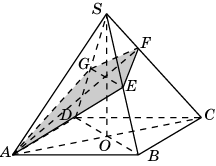 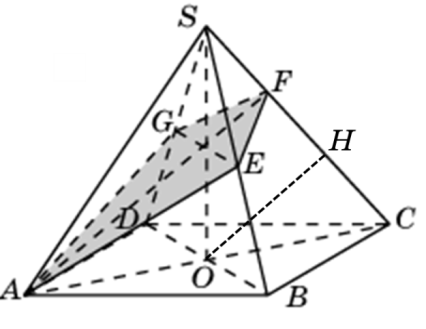 [Speaker Notes: В режиме слайдов ответы и решения появляются после кликанья мышкой]
8. Правильную четырёхугольную пирамиду симметрично отразили относительно середины её высоты. Найдите объём общей части исходной и симметричной пирамид, если объём исходной пирамиды равен 1.
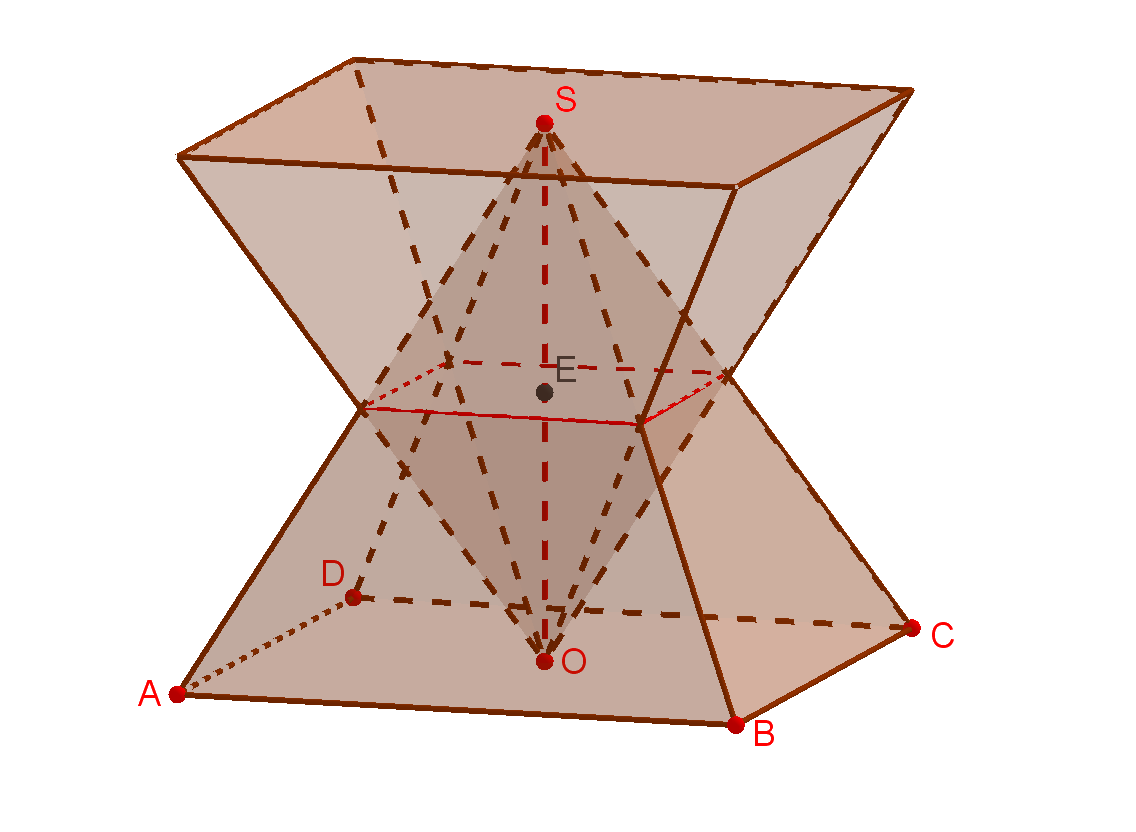 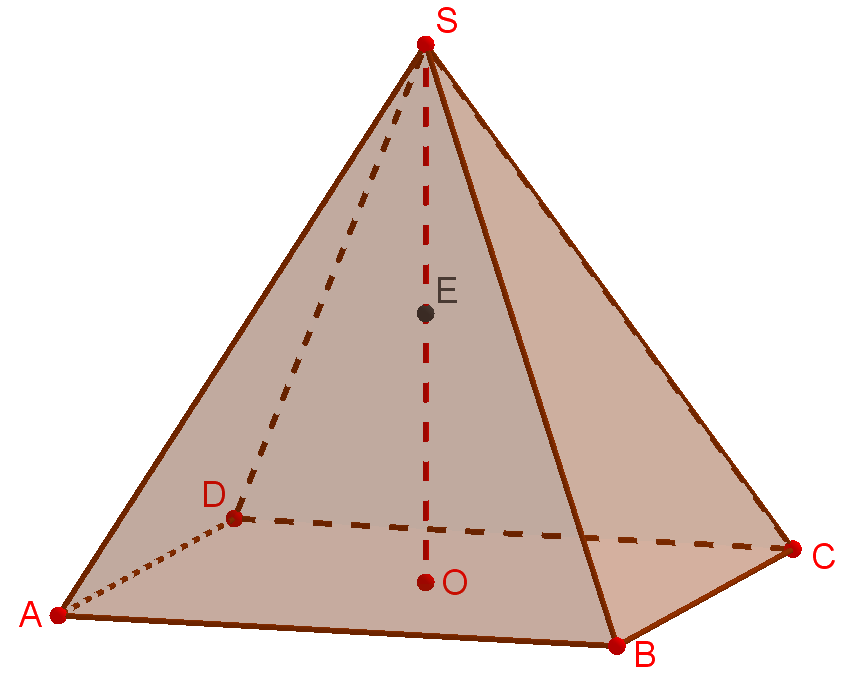 [Speaker Notes: В режиме слайдов ответ появляется после кликанья мышкой]
9. Правильный тетраэдр повернули вокруг прямой, проходящей через середины двух его противолежащих рёбер, на угол 90о. Найдите объём общей части исходного тетраэдра и повёрнутого, если объём исходного тетраэдра равен 1.
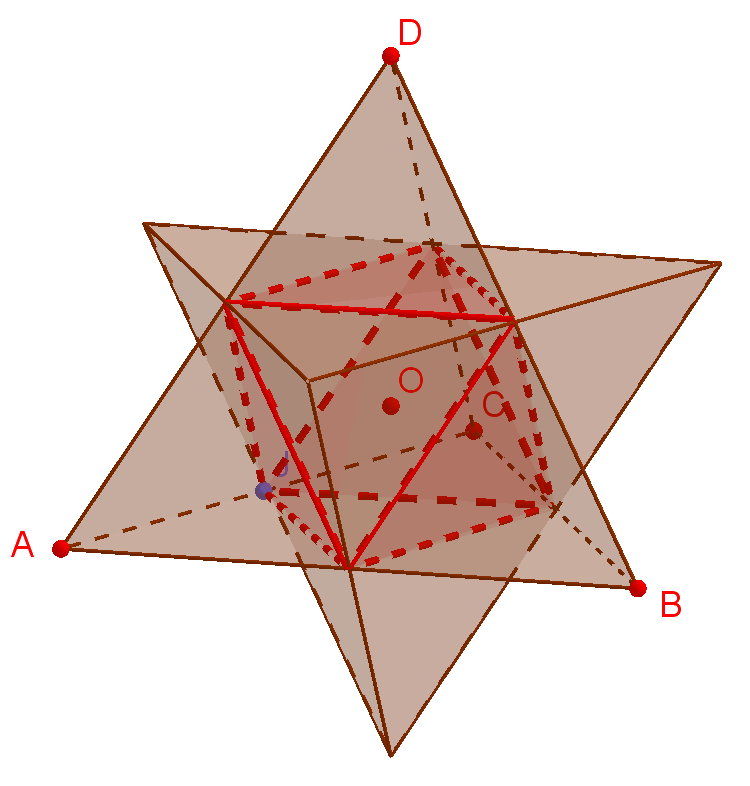 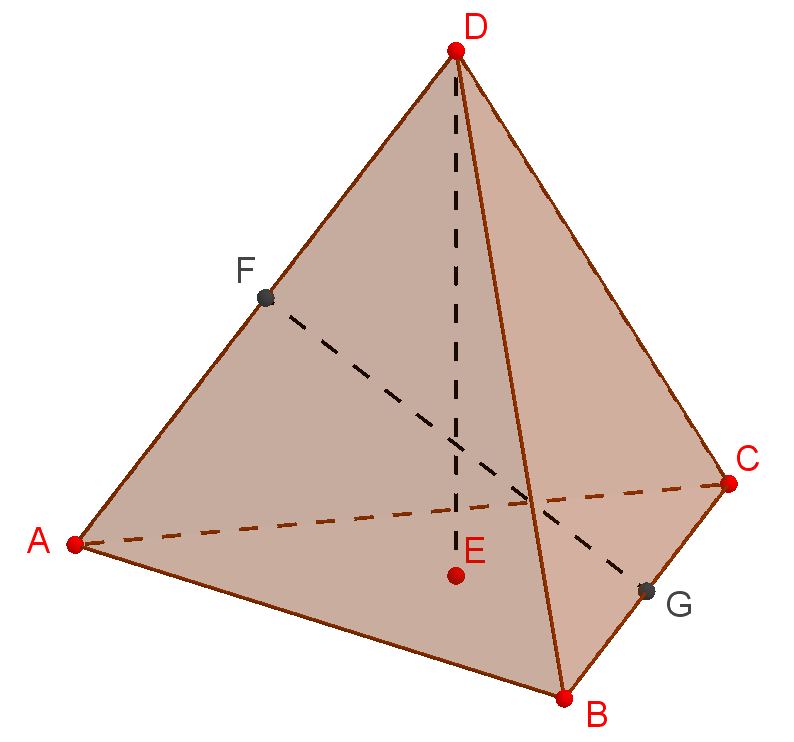 Ответ. Общей частью исходного тетраэдра и повернутого является октаэдр.  Его объём равен 0,5.
[Speaker Notes: В режиме слайдов ответ появляется после кликанья мышкой]
10. Единичный куб повёрнут вокруг диагонали на угол 60°. Найдите объём общей части исходного куба и повёрнутого.
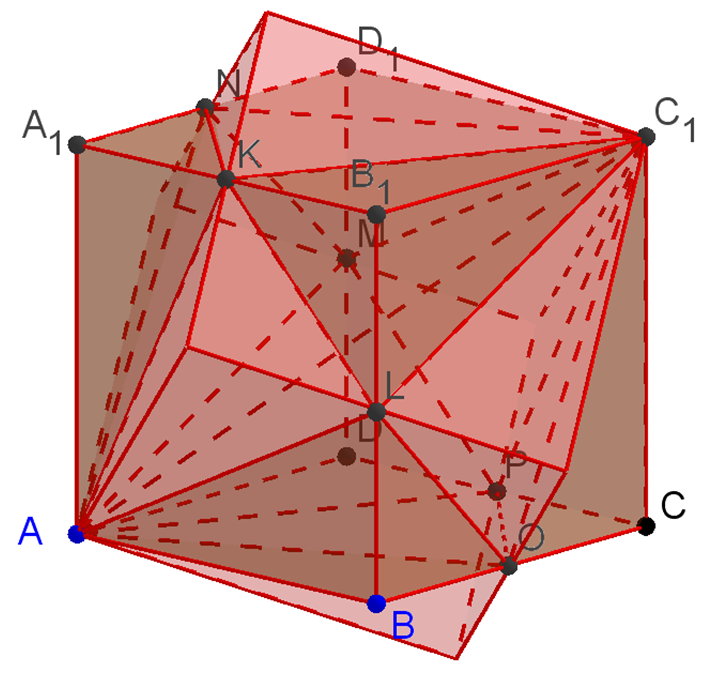 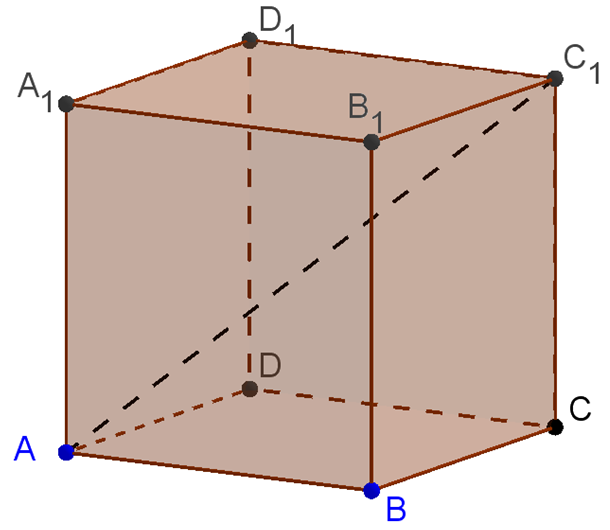 [Speaker Notes: В режиме слайдов ответ появляется после кликанья мышкой]
11. Единичный куб повёрнут вокруг прямой, проходящей через середины противоположных рёбер, на угол 90°. Найдите объем общей части исходного куба и повёрнутого.
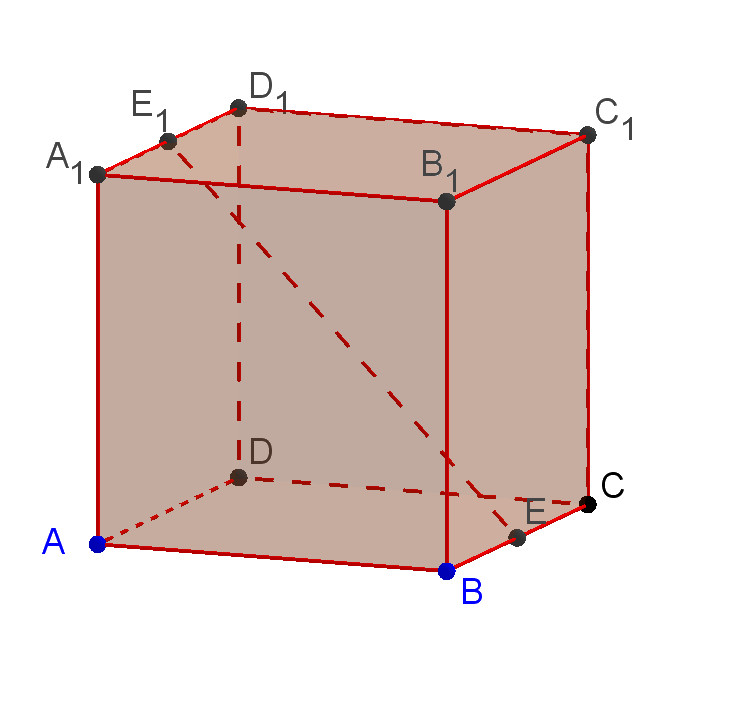 [Speaker Notes: В режиме слайдов ответ появляется после кликанья мышкой]
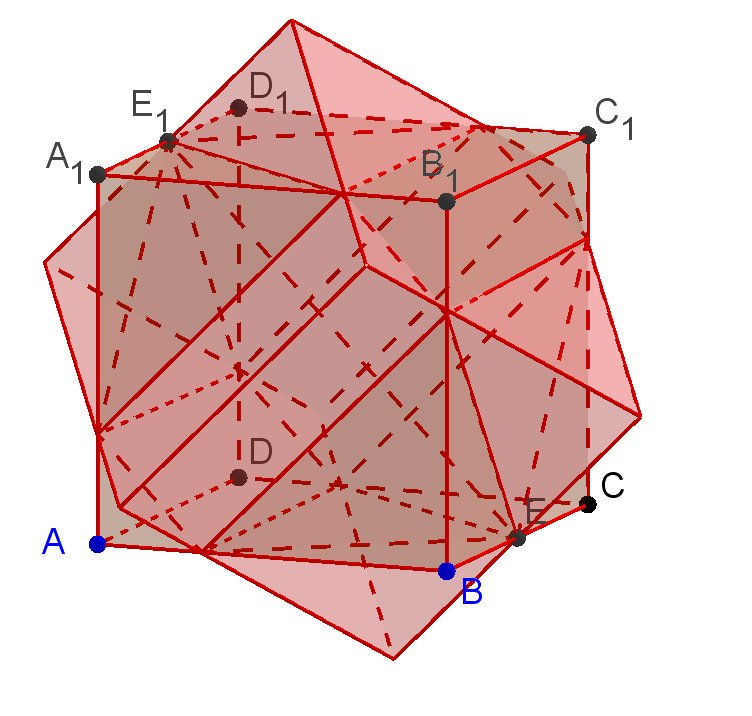 [Speaker Notes: В режиме слайдов ответ появляется после кликанья мышкой]
12. Параллельно основанию конуса проведено сечение, делящее высоту пополам. В каком отношении находятся объемы полученных частей конуса?
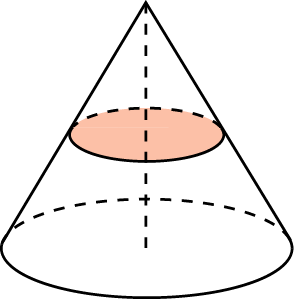 Ответ. 1:7.
[Speaker Notes: В режиме слайдов ответ появляется после кликанья мышкой]
Ответ.
13. Объем конуса равен 1. Его высота разделена на три равные части, и через точки деления параллельно основанию проведены плоскости. Найдите объем средней части конуса.
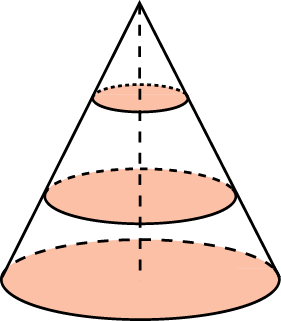 [Speaker Notes: В режиме слайдов ответ появляется после кликанья мышкой]
Ответ:
14. Равносторонний треугольник вращается вокруг своей стороны, равной 1. Найдите объем тела вращения.
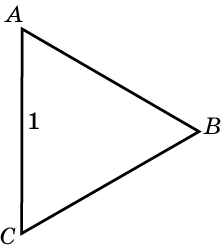 [Speaker Notes: В режиме слайдов ответ появляется после кликанья мышкой]
15. Найдите объем фигуры вращения равнобедренной трапеции ABCD с боковыми сторонами AD и BC, равными 1, и основаниями AB и CD, равными соответственно 2 и 1, вокруг прямой  AB.
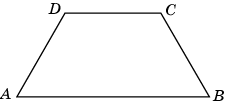 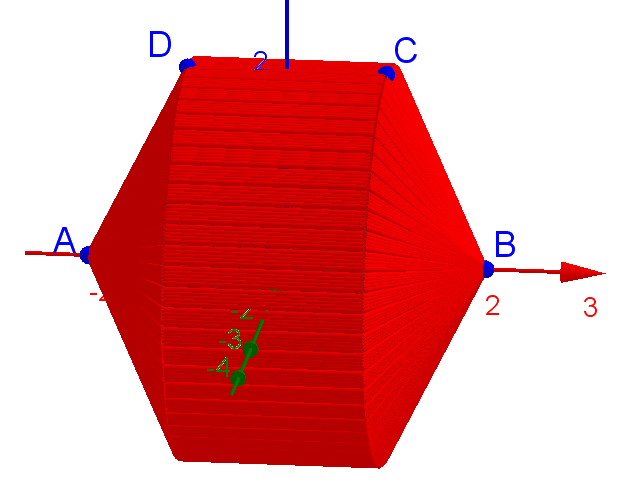 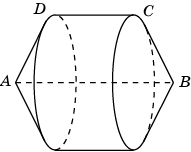 [Speaker Notes: В режиме слайдов ответы и решения появляются после кликанья мышкой]
16. Найдите объем тела вращения правильной четырехугольной пирамиды SABCD, все ребра которой равны 1, вокруг прямой с, содержащей высоту SH этой пирамиды.
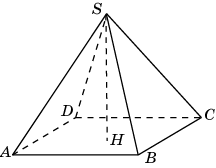 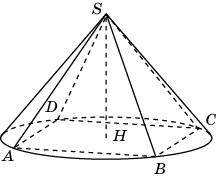 [Speaker Notes: В режиме слайдов ответы и решения появляются после кликанья мышкой]
17. Найдите объем тела вращения правильной шестиугольной пирамиды SABCDEF, стороны основания которой равны 1, а боковые рёбра равны 2, вокруг прямой с, содержащей высоту SH этой пирамиды.
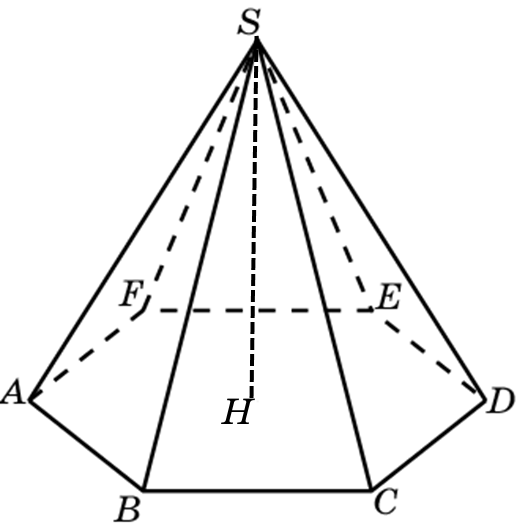 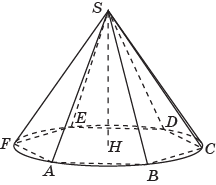 [Speaker Notes: В режиме слайдов ответы и решения появляются после кликанья мышкой]
18. Найдите объем тела вращения правильного тетраэдра ABCD, ребра которого равны 1, вокруг прямой AB.
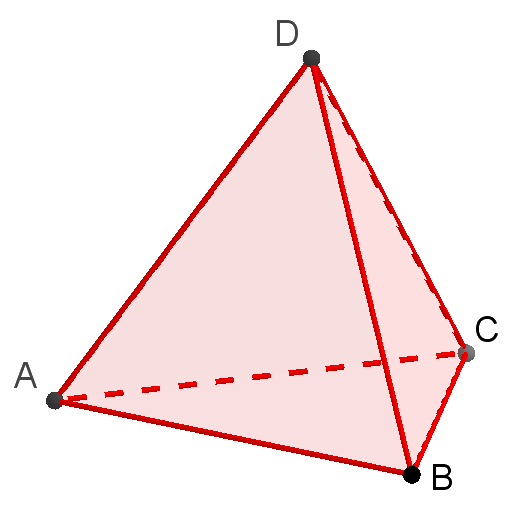 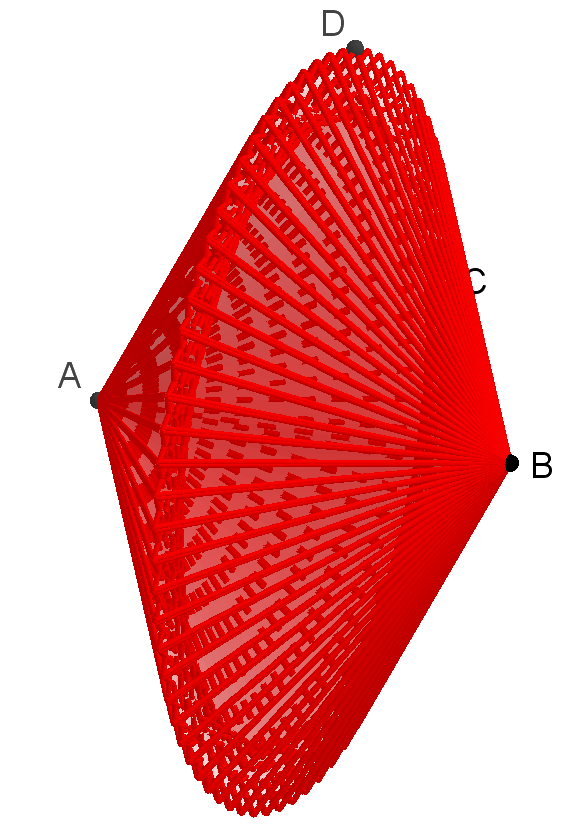 19. Найдите объем фигуры, полученной вращением единичного октаэдра вокруг прямой, проходящей через две противоположные вершины.
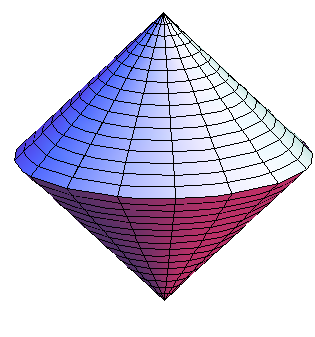 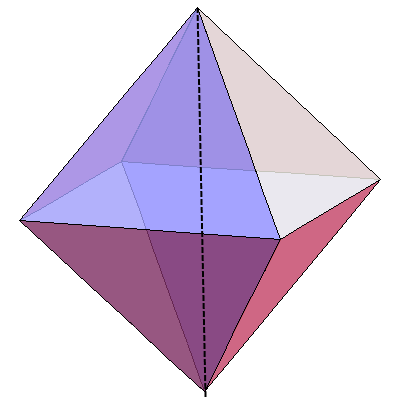 [Speaker Notes: В режиме слайдов ответы и решения появляются после кликанья мышкой]
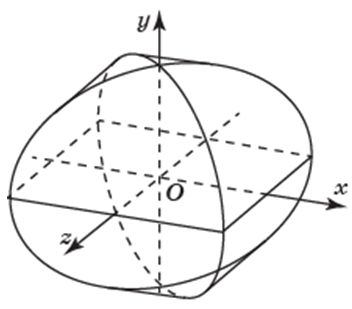 [Speaker Notes: В режиме слайдов ответы и решения появляются после кликанья мышкой]
Решение. Для нахождения объёма этого тела рассмотрим куб, рёбра которого параллельны осям координат и равны 2, а диагонали пересекаются в начале координат O. Впишем в него две правильные четырёхугольные пирамиды с общей вершиной O, основаниями которых являются грани куба, параллельные координатной плоскости Oxz.
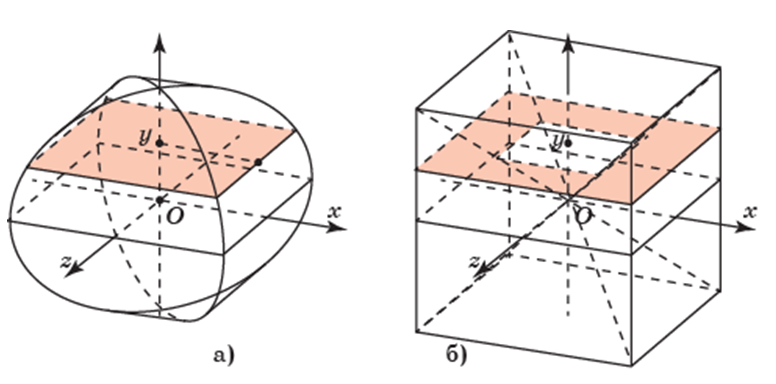 [Speaker Notes: В режиме слайдов ответы и решения появляются после кликанья мышкой]
Объём шара
Расположим полушар и цилиндр без конуса (фигура Ф) так, как показано на рисунке.
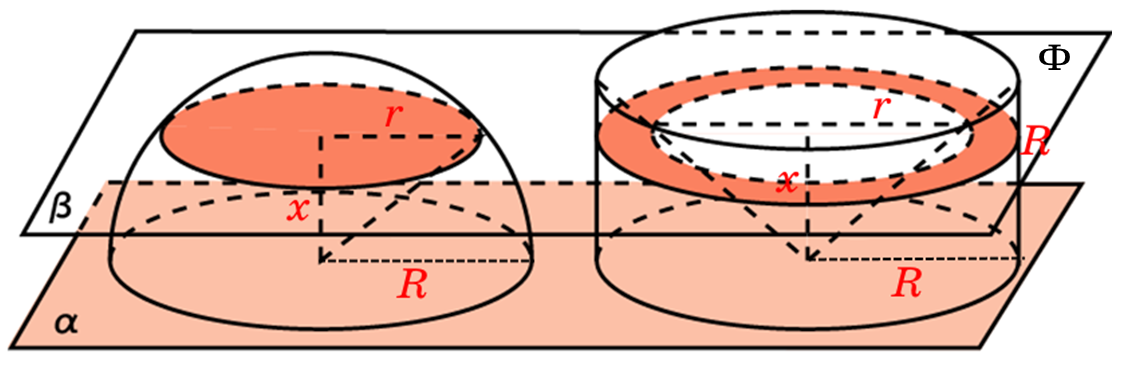 Упражнения
1. Мякоть вишни окружает косточку толщиной, равной диаметру косточки. Считая шарообразной форму вишни и косточки, найдите отношение объёма мякоти к объёму косточки.
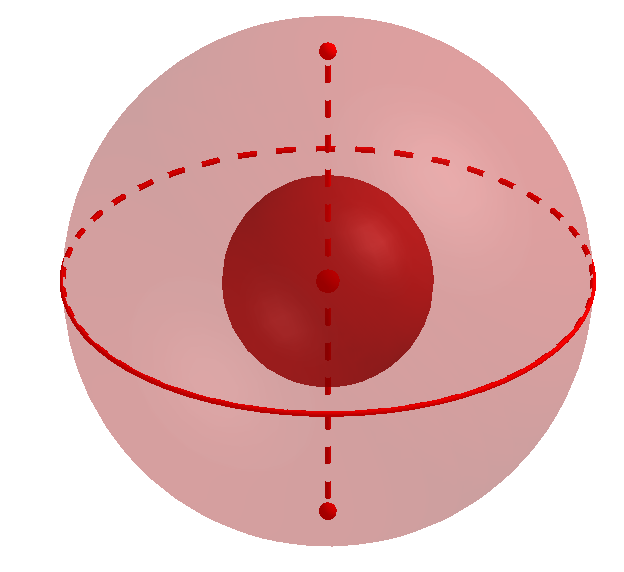 Ответ. 26:1.
2. Дана правильная четырёхугольная пирамида, стороны основания которой равны 2, а высота равна 1. Шар, радиус которого равен 1, имеет своим центром вершину этой пирамиды. Найдите объём общей части пирамиды и шара.
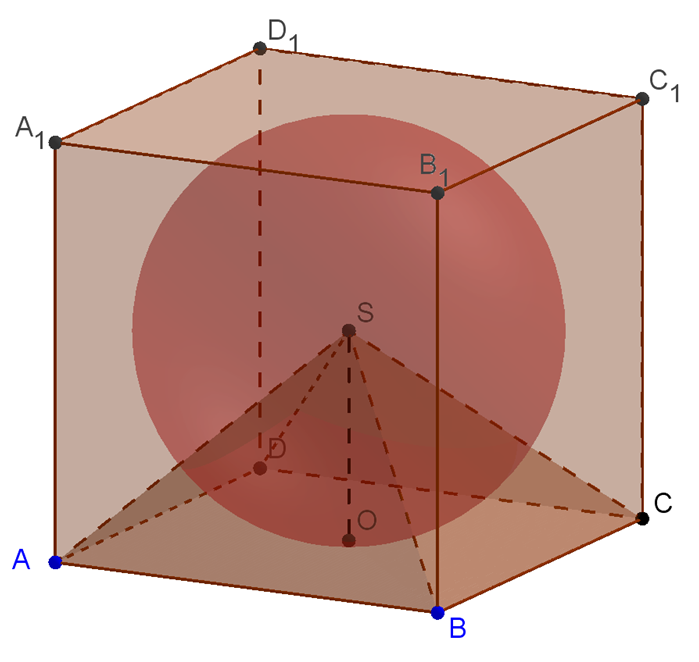 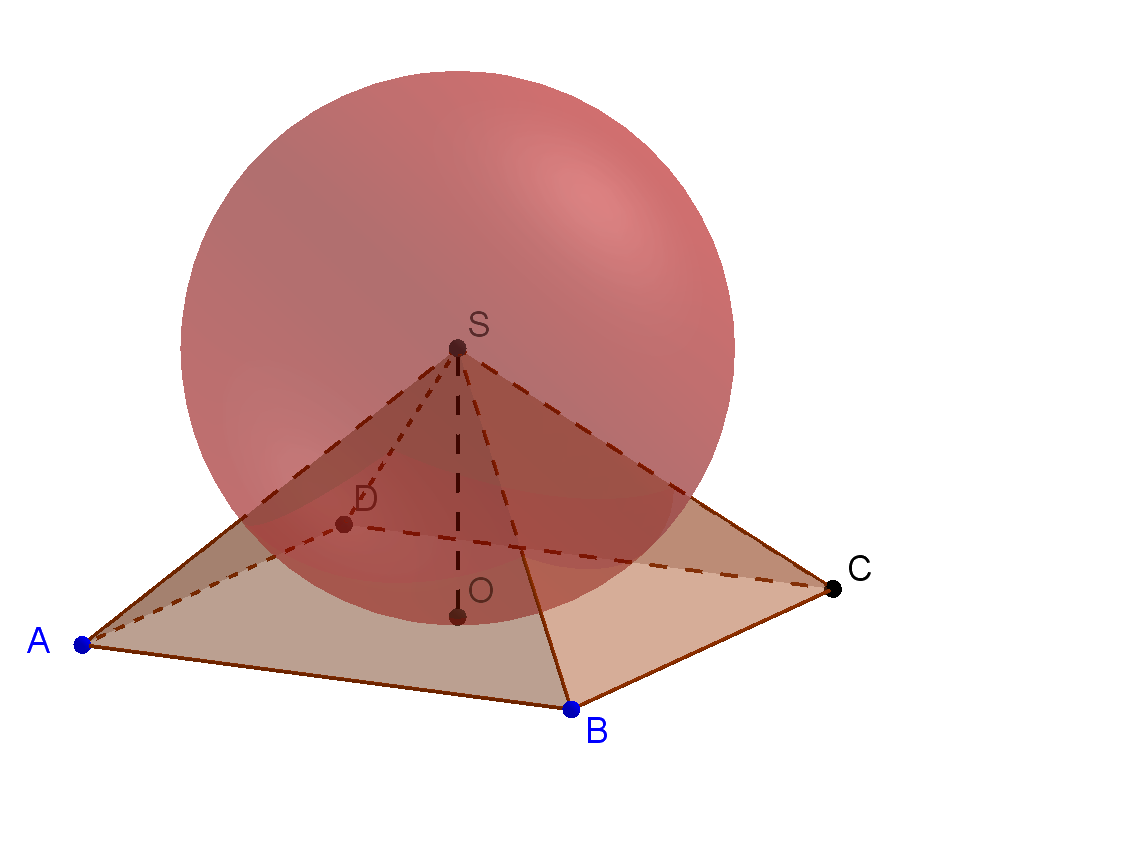 [Speaker Notes: В режиме слайдов ответы и решения появляются после кликанья мышкой]
3. Дан единичный куб. Шар, радиус которого равен 1, имеет своим центром вершину этого куба. Найдите объём общей части куба и шара.
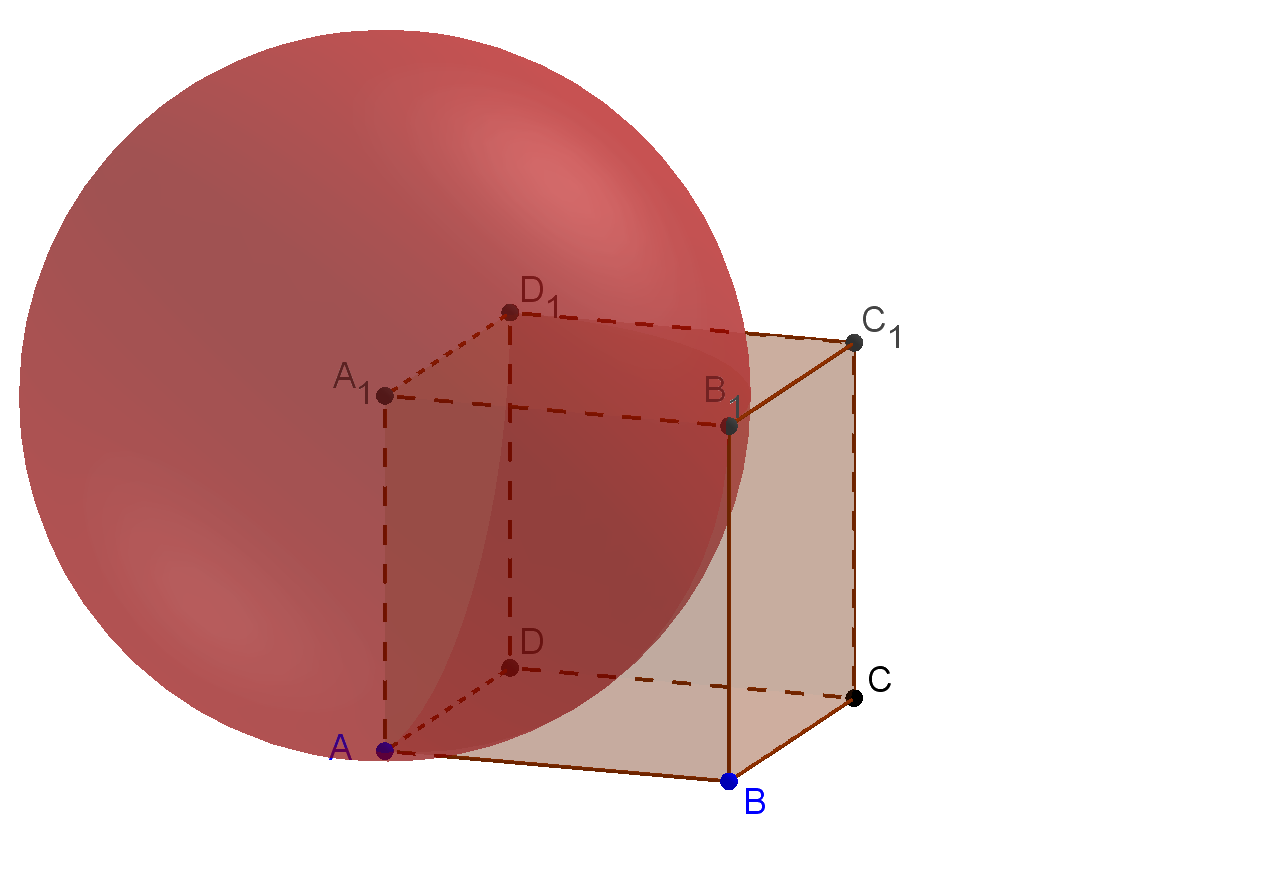 [Speaker Notes: В режиме слайдов ответы и решения появляются после кликанья мышкой]
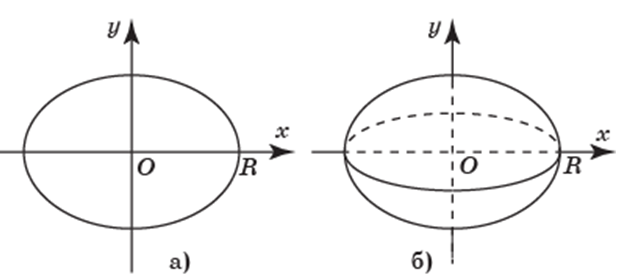 5. По аналогии с выводом формулы объёма шара, выведите формулу объёма тела, ограниченного эллипсоидом вращения.
[Speaker Notes: В режиме слайдов ответы и решения появляются после кликанья мышкой]
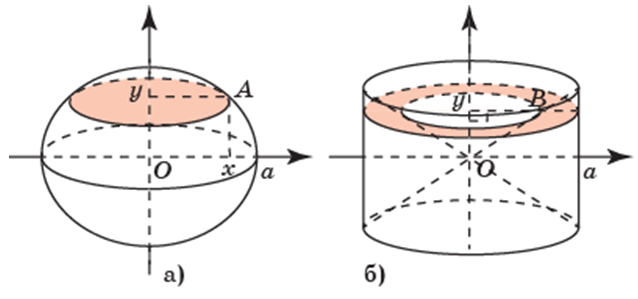 [Speaker Notes: В режиме слайдов ответы и решения появляются после кликанья мышкой]
Объём тора
Рассмотрим тор – фигуру, полученную вращением круга с центром в точке O, радиуса R относительно прямой a, лежащей в плоскости круга и не пересекающей его. Q - основание перпендикуляра, опущен­ного из точки O на прямую a, и пусть OQ = d.
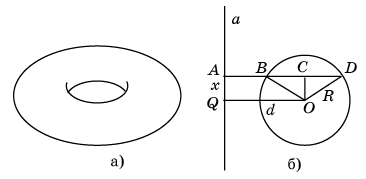 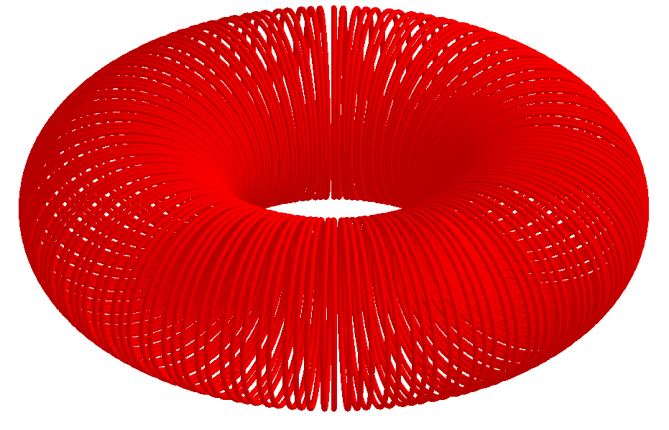 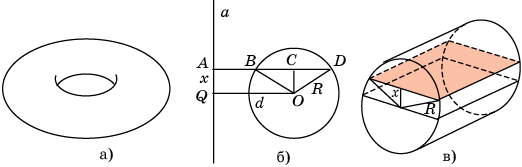 Объём параболического сегмента
Рассмотрим фигуру в пространстве, ограниченную параболоидом вращения (y = ax2) и плоскостью, перпенди­кулярной оси Oy и проходящей на расстоянии h от точки O. Такая фигура в пространстве называется параболическим сегментом.
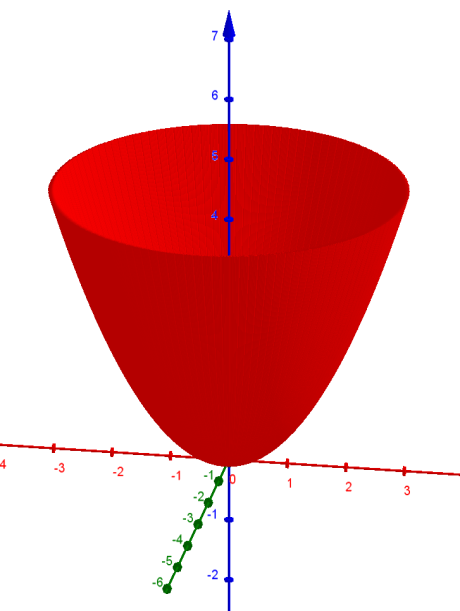 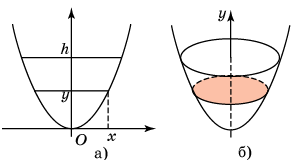 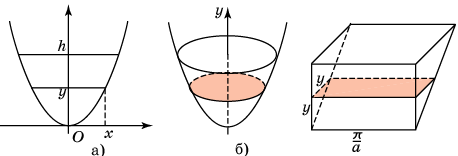 Объём гиперболического сегмента
При вращении прямой b, скрещивающейся с прямой a, получается гиперболоид вращения. Найдем объём гиперболического сегмента ограниченного этой поверхностью и двумя кругами соответственно с центрами O и P.
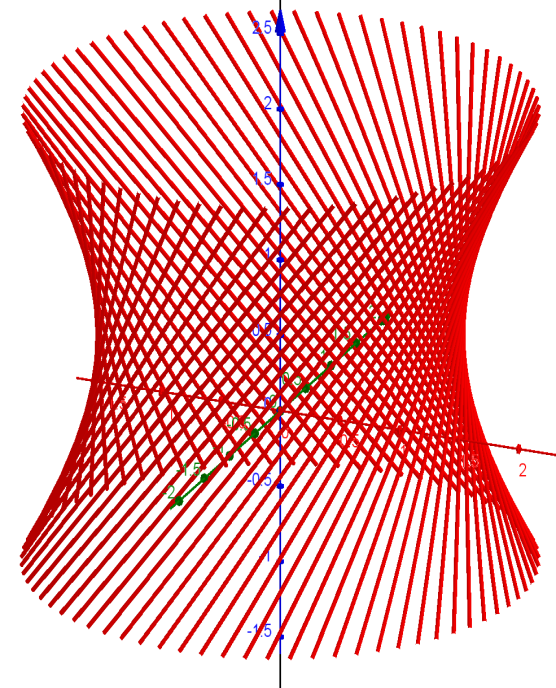 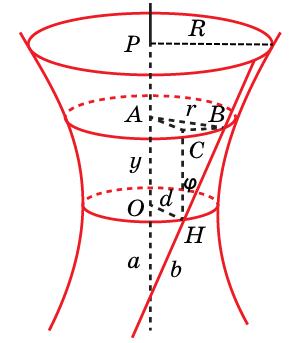 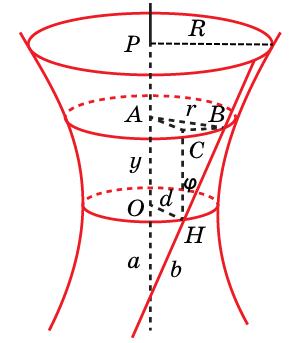 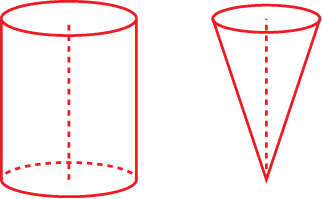 Упражнения
1. Найдите объём фигуры, полученной вращением единичного тетраэдра, вокруг прямой, проходящей через середины противоположных рёбер.
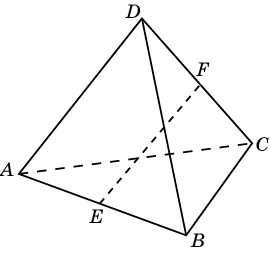 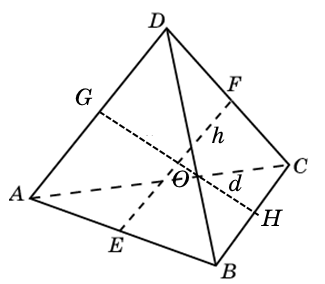 2. Найдите объём фигуры вращения единичного куба вокруг прямой, проходящей через середины его противоположных рёбер.
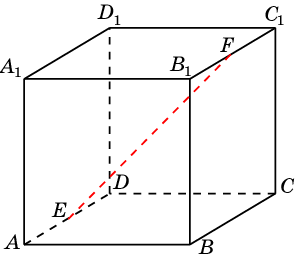 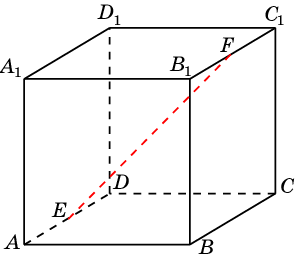 3. Найдите объём тела вращения единичного куба вокруг прямой, содержащей его диагональ.
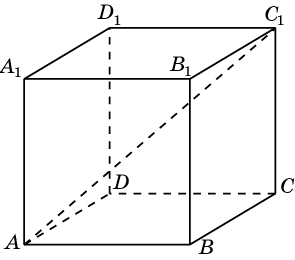 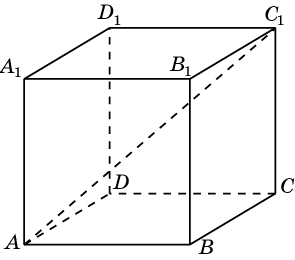 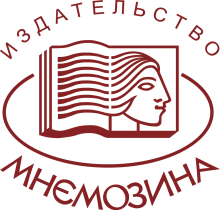 Контактная информация
Издательство «Мнемозина»:
105043, Москва, ул. 6-я Парковая, д. 29 Б
Тел.: 8 (499) 367–67–81
E-mail: ioc@mnemozina.ru
Сайт:  mnemozina.ru
Интернет-магазин: shop.mnemozina.ru
Торговый дом: 
E-mail: td@mnemozina.ru
Тел.:  8 (495) 644–20–26
Электронные формы учебников и пособий представлены на сайте 
«Школа в кармане»: 
http://pocketschool.ru